Welcome to the 
Transformation Leads call
[Speaker Notes: Craig]
Who's on the call?
Craig Turpie, Deputy UK Chief Commissioner
Jack Caine, UK Commissioner for People
Lara Burns, Chief Digital Officer and SRO for Volunteer Experience
Hamish Stout, Deputy UK Commissioner for People (Transformation) 
Helen Mitchell, Interim Communications Manager
Lauren Golding, Senior Communications Manager
Bebbe Hron, Lucy Burrows-Smith, Pete Jeffreys, Volunteer Journey Team
Kirsty Waugh, Susan Wallace, Rob Groves,  Change Team
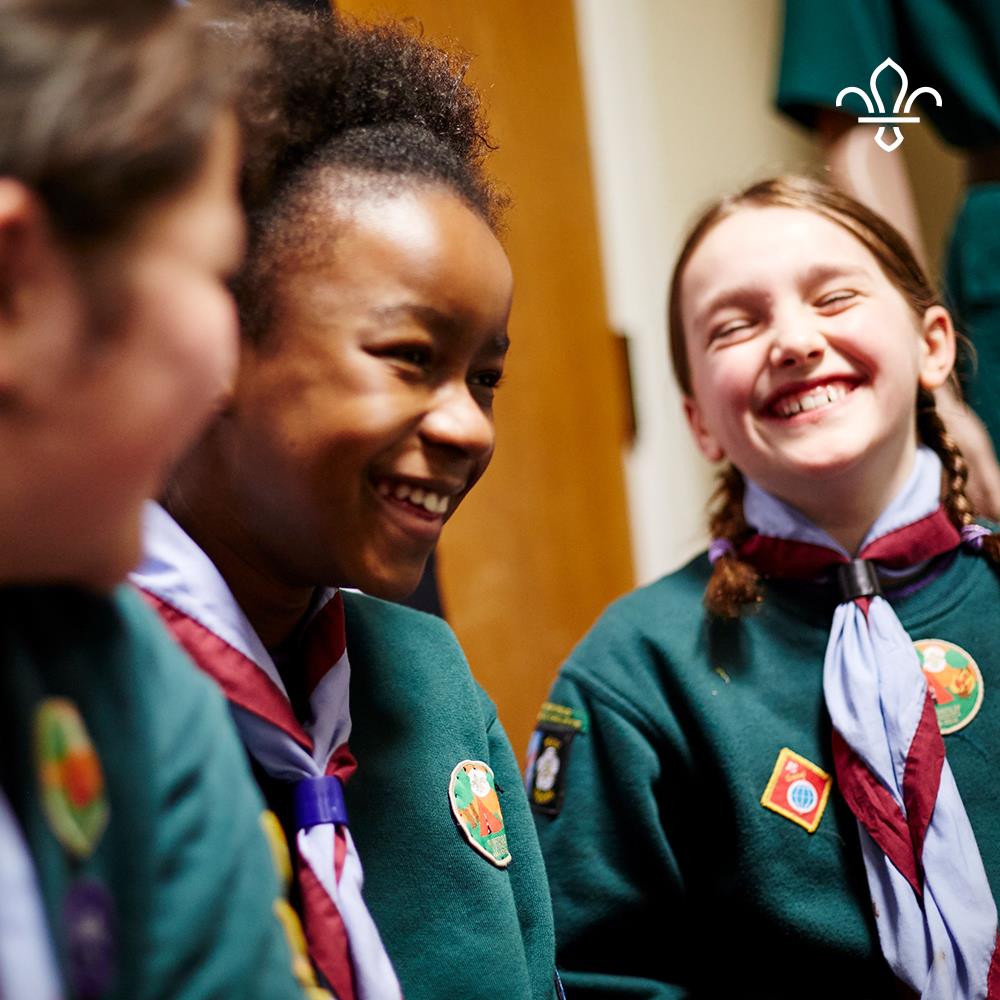 [Speaker Notes: Craig]
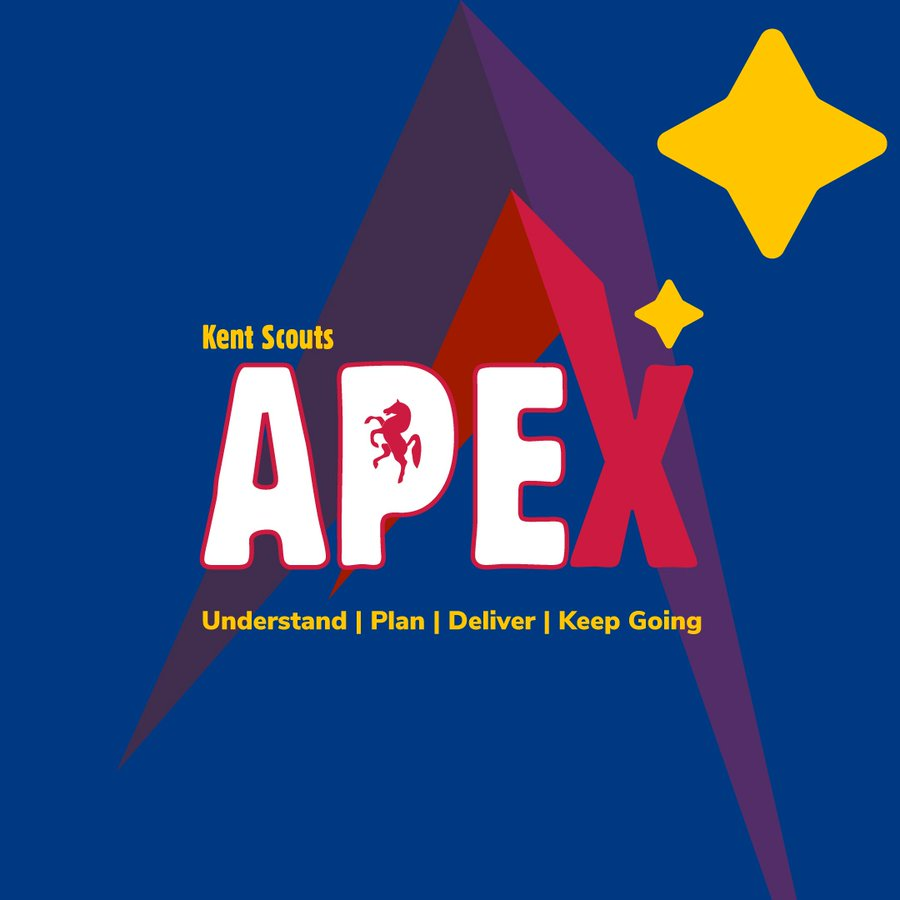 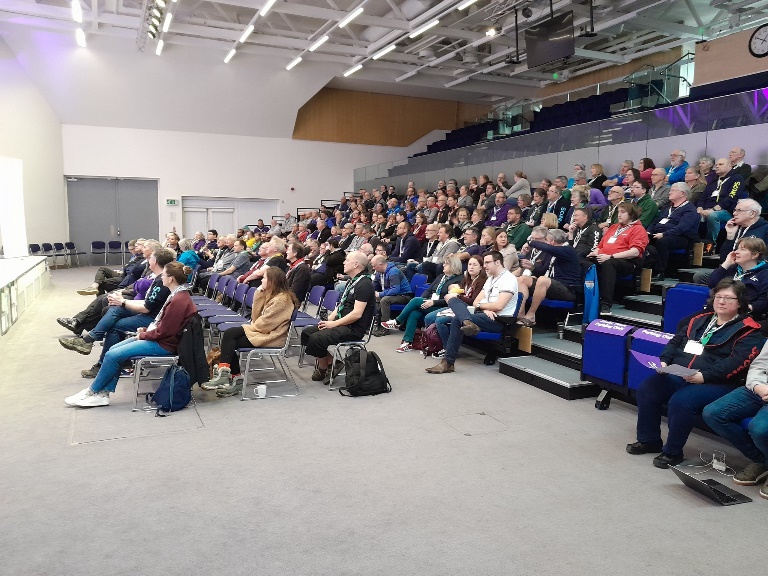 Purpose
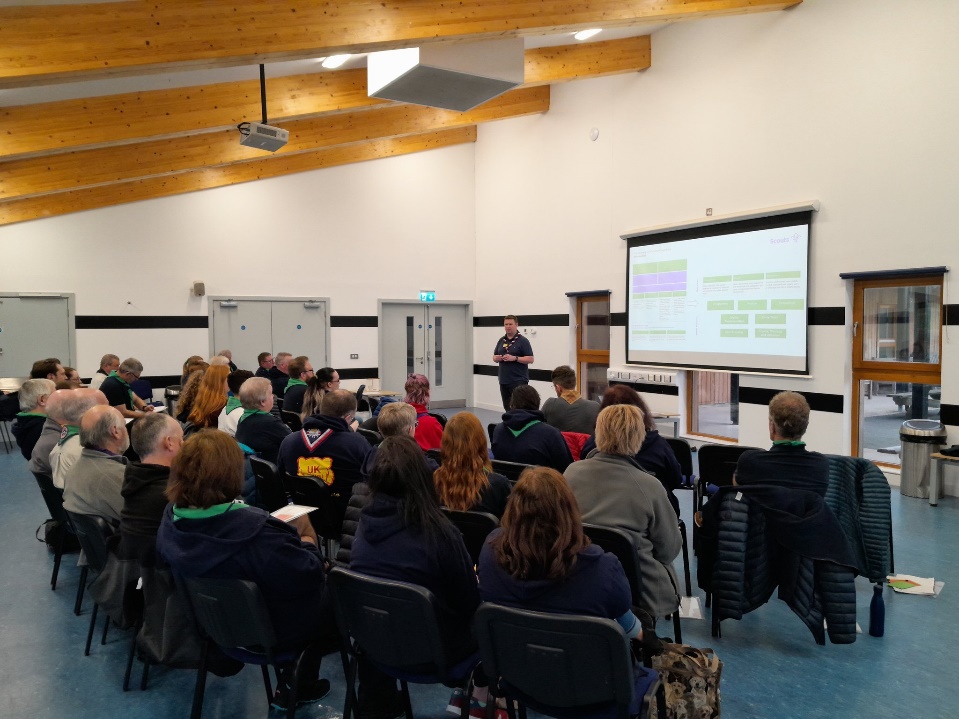 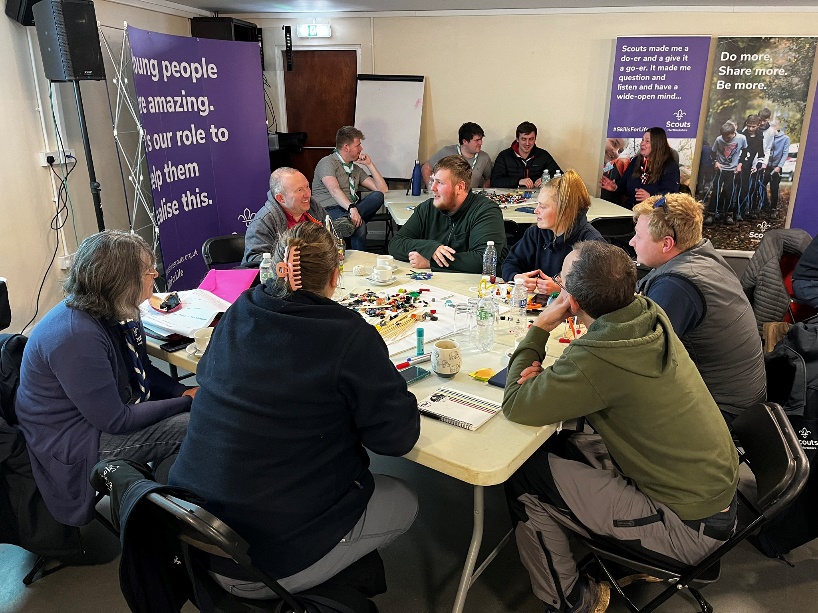 Roadmap for Change
Trustee Board Changes Update
Open Forum
Change Planning Tool
Next Steps
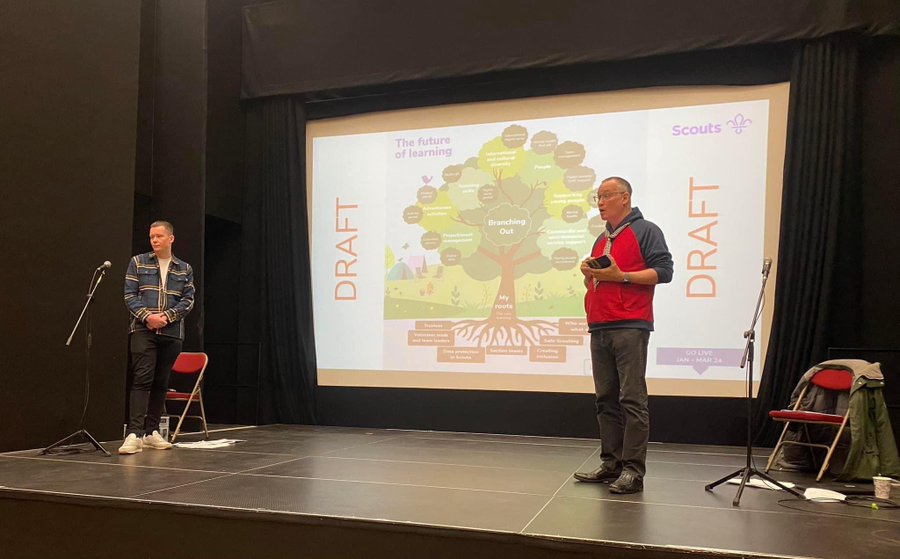 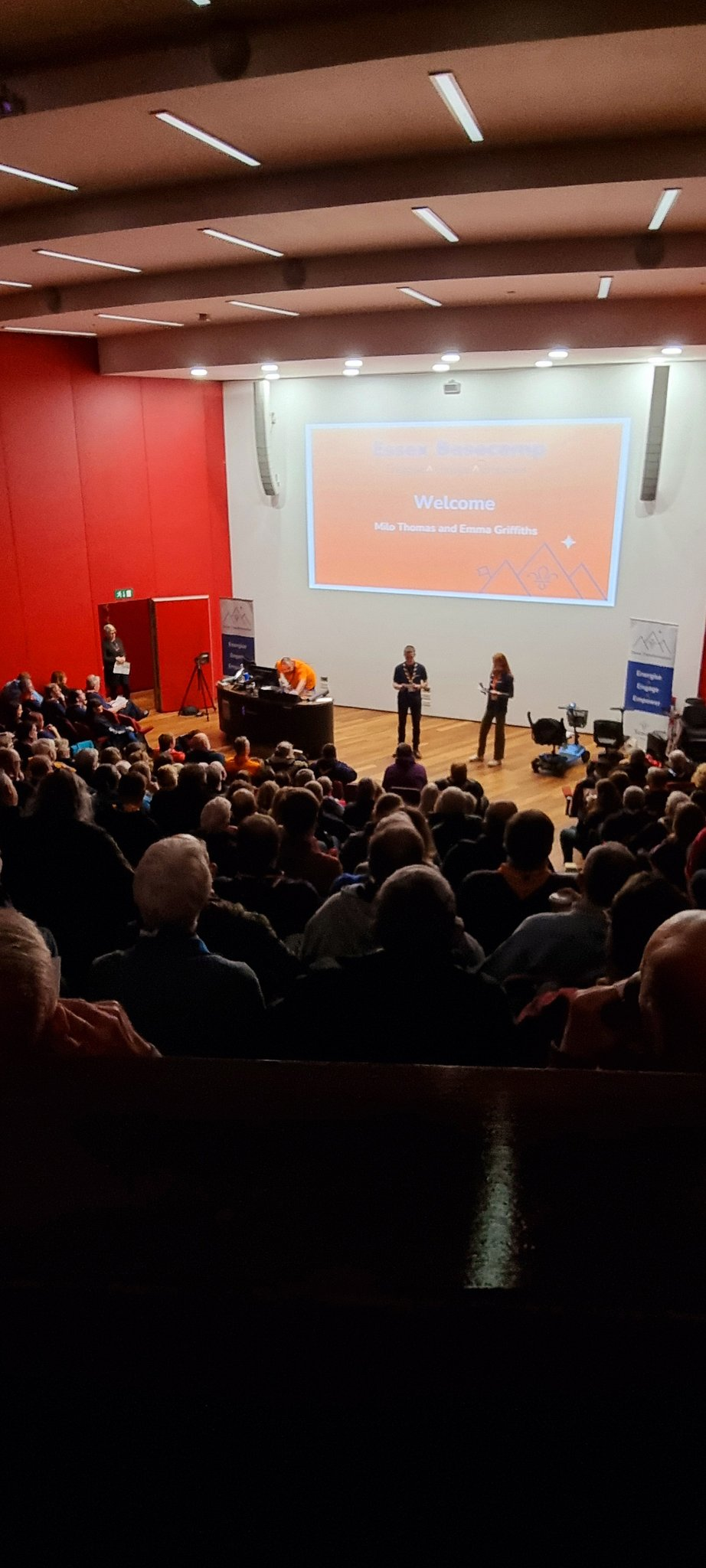 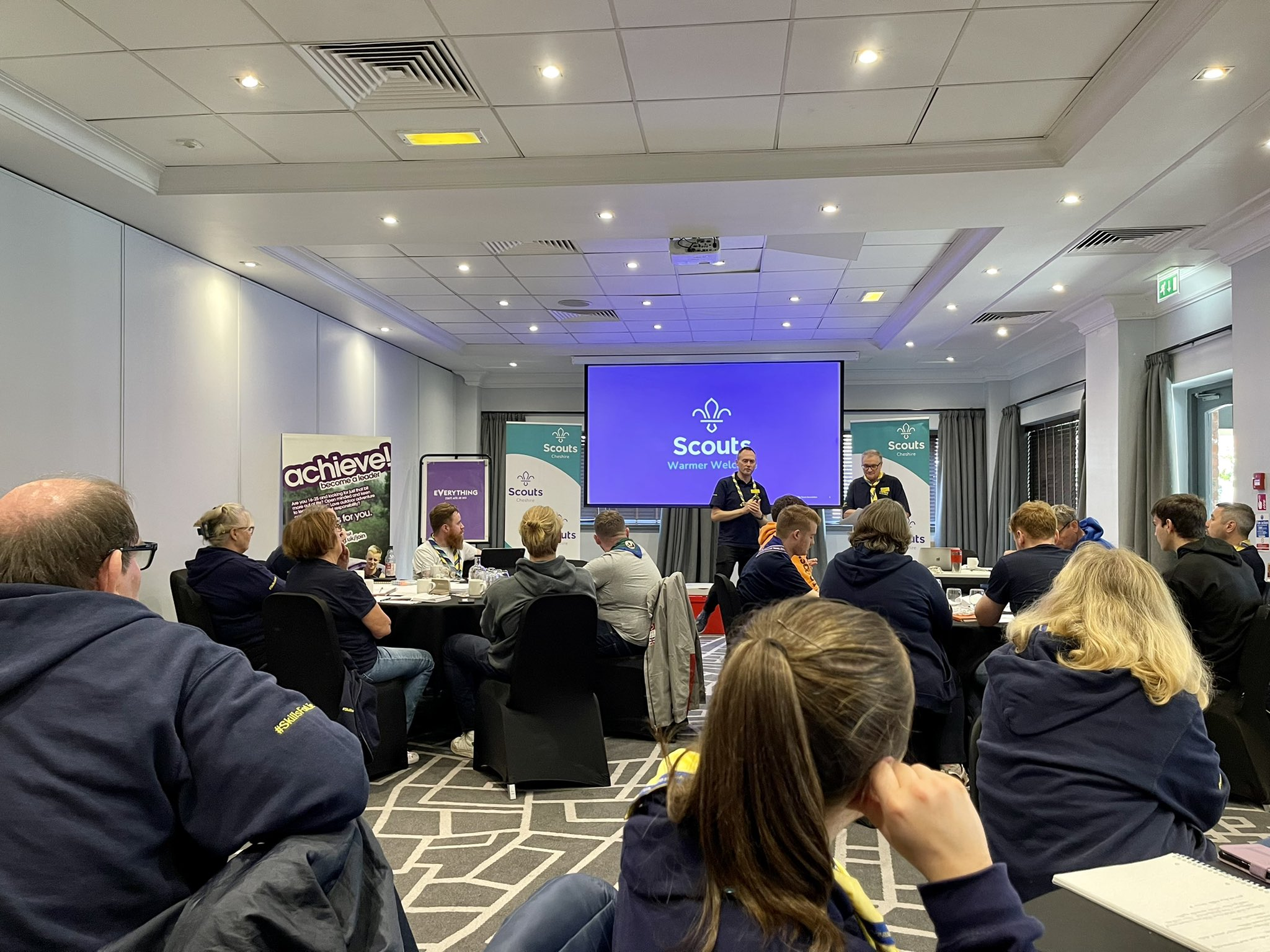 [Speaker Notes: Craig]
Roadmap for Change
[Speaker Notes: Hamish]
Roadmap for Change
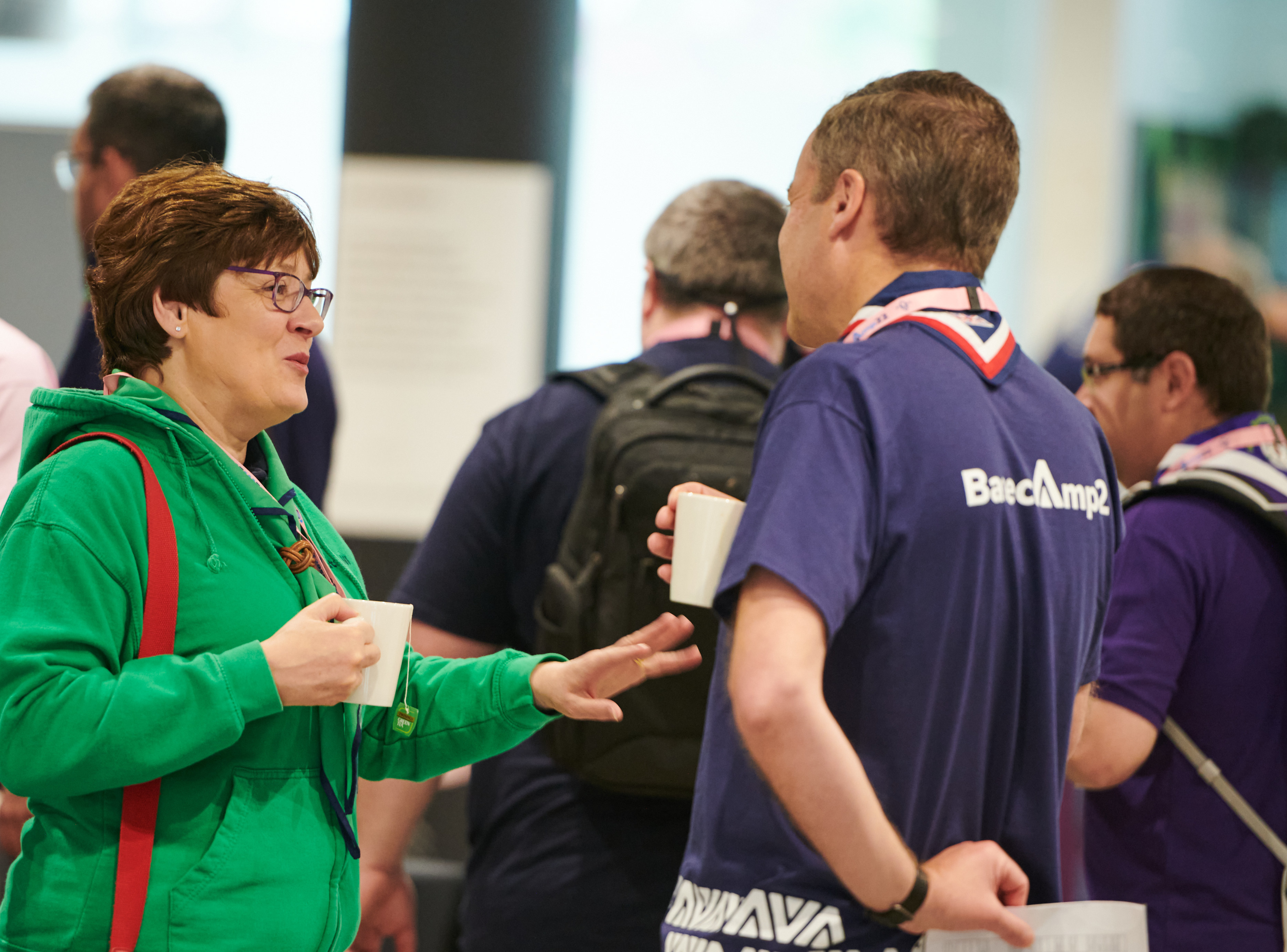 The Volunteer Experience programme is focussed on making cultural changes to how we volunteer in Scouting
These cultural changes are supported by a series of digital tools 
Parts of these cultural changes will come before we release the new digital tools
Further cultural changes will then be supported by the release of these tools
[Speaker Notes: Jack]
What changes are happening pre-digital tools?
Trustee Boards
We will be moving from Exec Committees & Exec Committee members to Trustee Boards & Trustees

We will be aligning with Charity Commission good practice

Resources to support this will be shared in March 23 with the finalised POR version releasing in April 23
Our Volunteering Culture
We will be introducing "Our Volunteering Culture" into the way we volunteer

This culture change will take some time to embed, so it is important to start this process soon

Resources to support this will be made available during April 23
Team-Based Approach
We will be moving from our current roles and structures to a team-based approach to volunteering

This will then be formalised when the new membership system goes live

Resources to support this will be made available during April 23
Additional
Clarification around the purpose and boundaries of the ‘Occasional Helper’ role
Mapping of current training to new core learning
Continued focus on training compliance
[Speaker Notes: Jack]
February
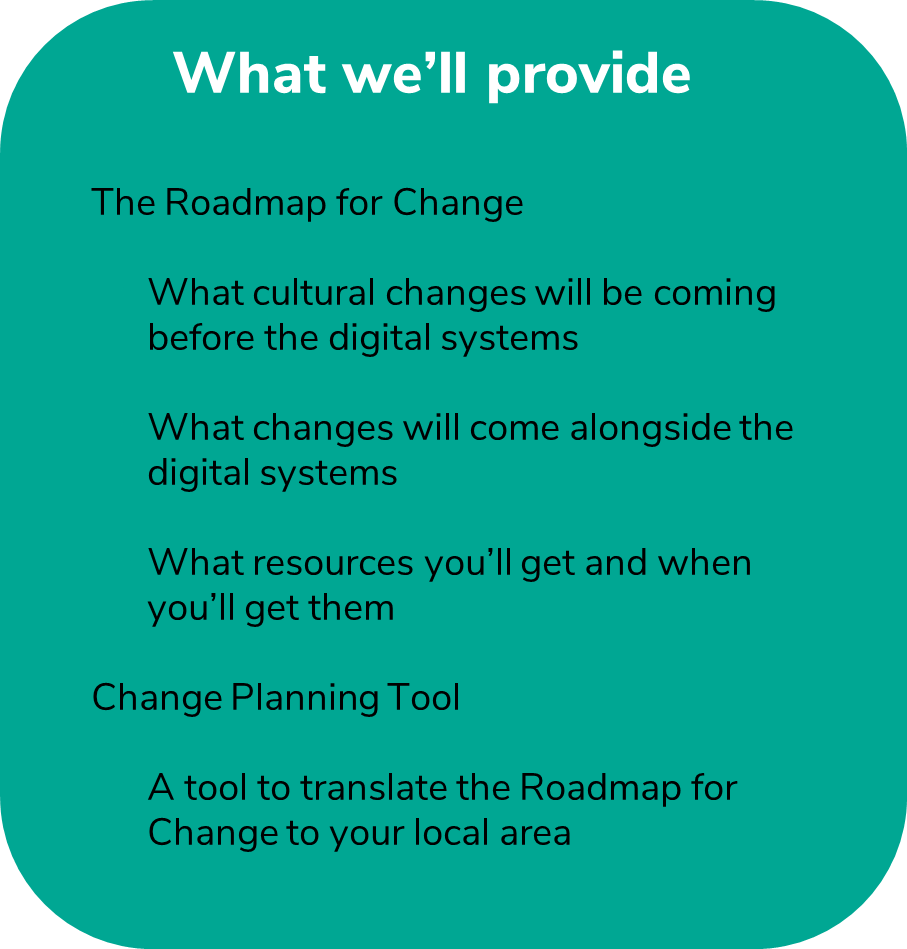 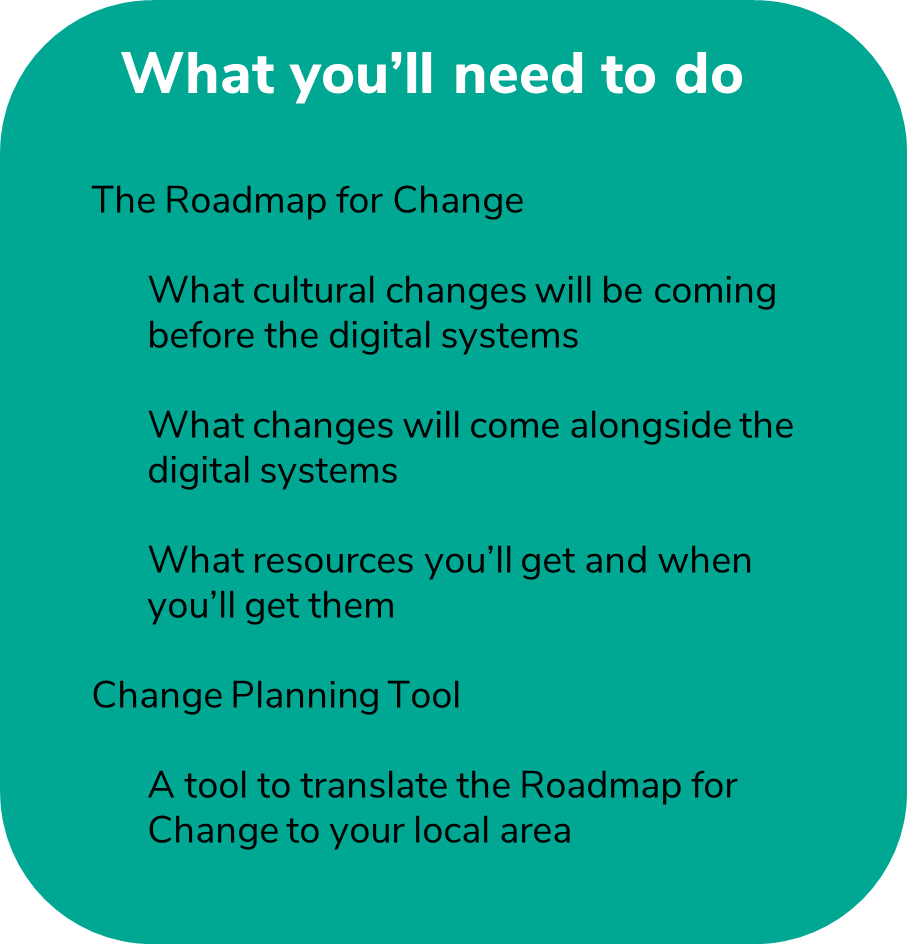 What you’ll need to do
The Roadmap for Change 
What cultural changes will be coming before the digital systems
What changes will come alongside the digital systems
What resources you’ll get and when you’ll get them
Change Planning Tool 
A tool to translate the Roadmap for Change to your local area 
Compliance
Continued focus on training compliance
Use the roadmap for change to start or continue your local change planning
Use the draft team descriptions to help your area understand what their future teams will look like
Plan briefings for District & Group Chairs on the Trustee Board Changes for Mid-March onwards
Continue focus on training compliance
Continue cleaning up Compass data
Continue informing your area about the upcoming changes through events, local emails and more
[Speaker Notes: Jack]
March
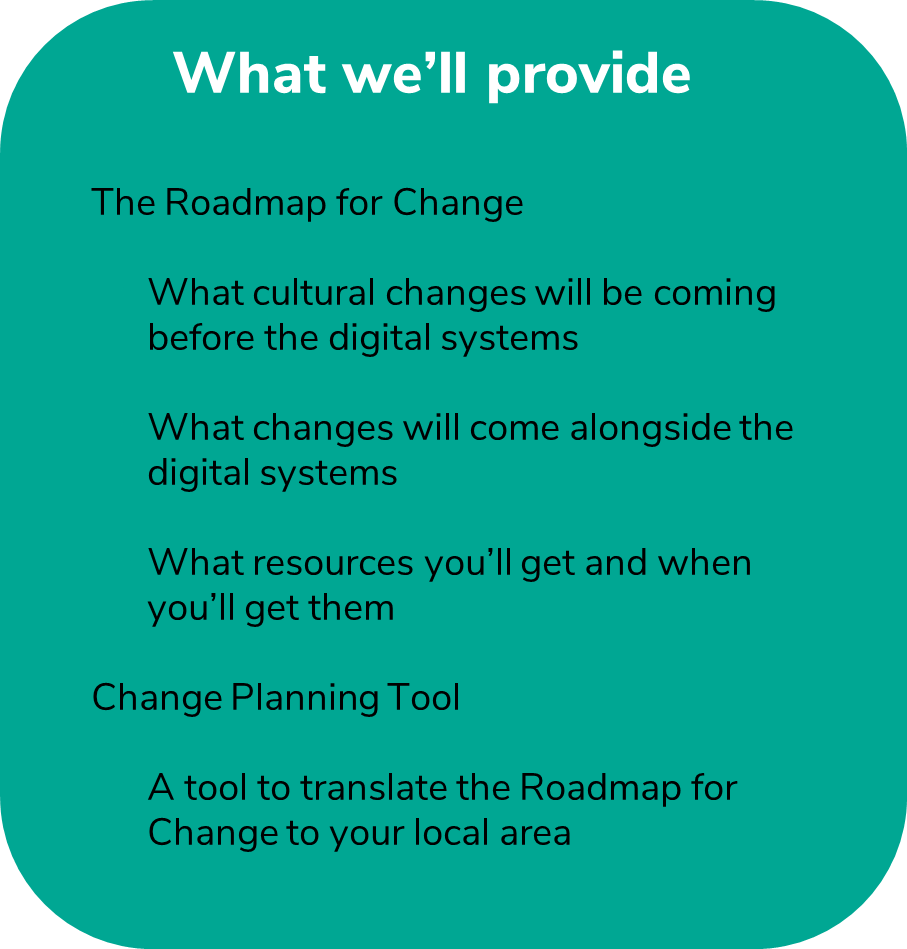 Information and resource pack for Trustee Board changes on March TL call

Early look at Culture and Teams resources which will be shared as finalised versions in April 23

Additional guidance on cleaning up Compass

Time on Transformation Leads calls to share progress with current local planning and collaborate with other areas
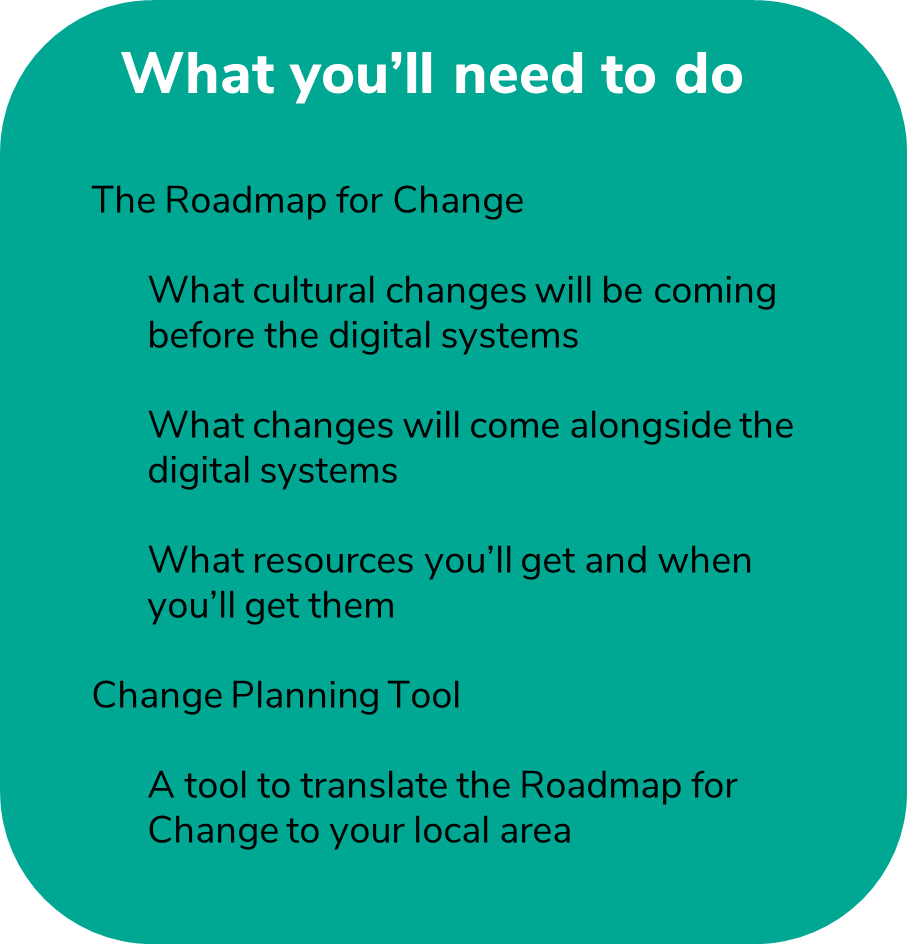 What you’ll need to do
Complete your local change plan, including non-digital changes and other activities, up to September 23

Plan & deliver briefings for District & Group Chairs on the Trustee Board Changes Mid-March onwards

Continue cleaning up Compass data

Continue informing your area about the upcoming changes through events, local emails and more 

Continue using the draft team descriptions to help your area understand what their future teams will look like
[Speaker Notes: Jack]
April
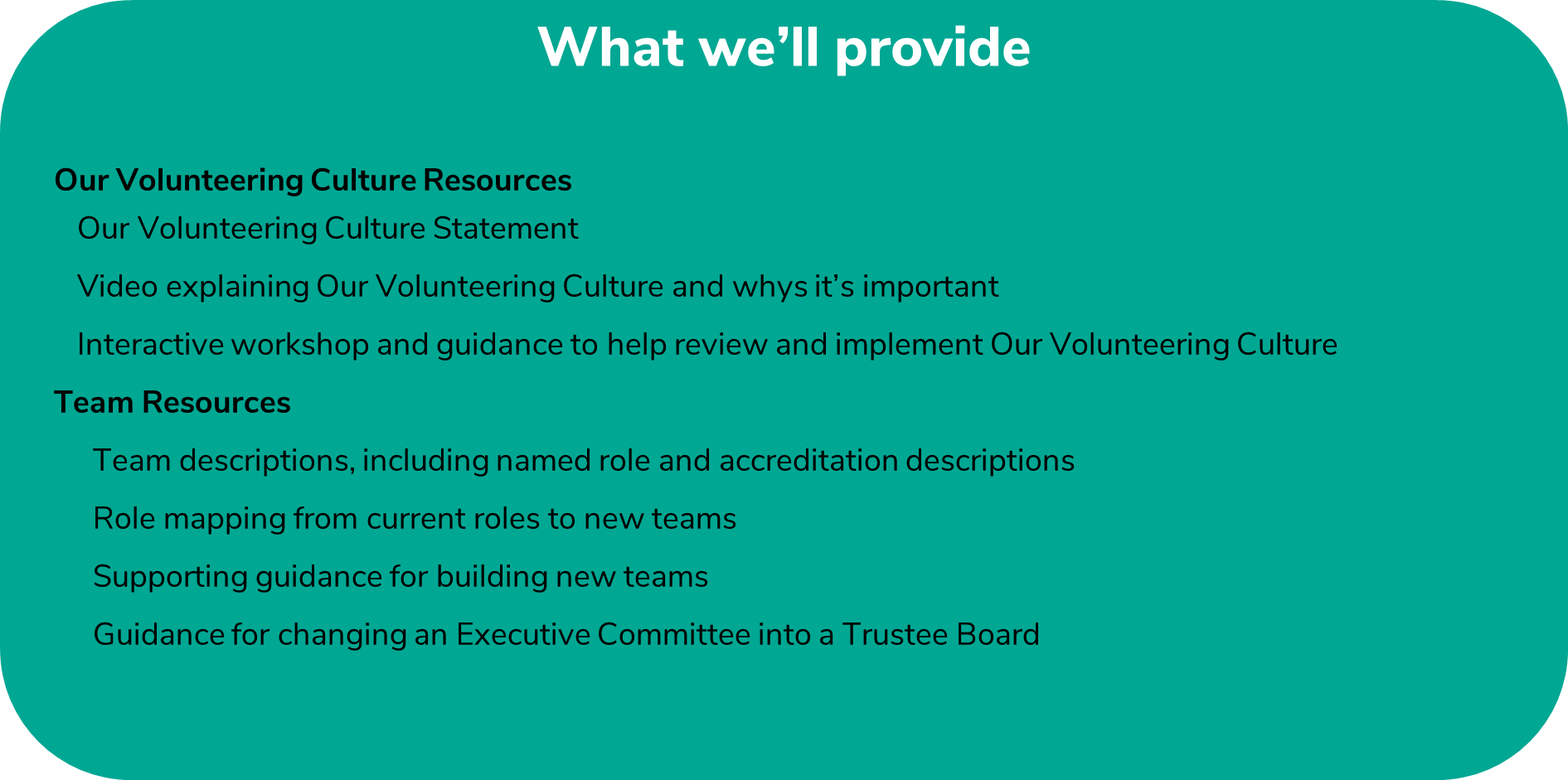 What you’ll need to do
Our Volunteering Culture Resources
Our Volunteering Culture Statement 
Video explaining Our Volunteering Culture and whys it’s important 
Interactive workshop and guidance to help review and implement Our Volunteering Culture
Team Resources
Team descriptions, including named role and accreditation descriptions
Role mapping from current roles to new teams
Supporting guidance for building new teams
Guidance for changing an Executive Committee into a Trustee Board
Change Resources
Video introducing cultural changes happening pre-digital transition
Webinar for District/County/Area/Region (Scotland) Commissioners to understand how these changes fit into the wider Volunteer Experience changes and the Skills for Life Strategy
POR
Trustee Board & Constitution updates
[Speaker Notes: Jack]
April
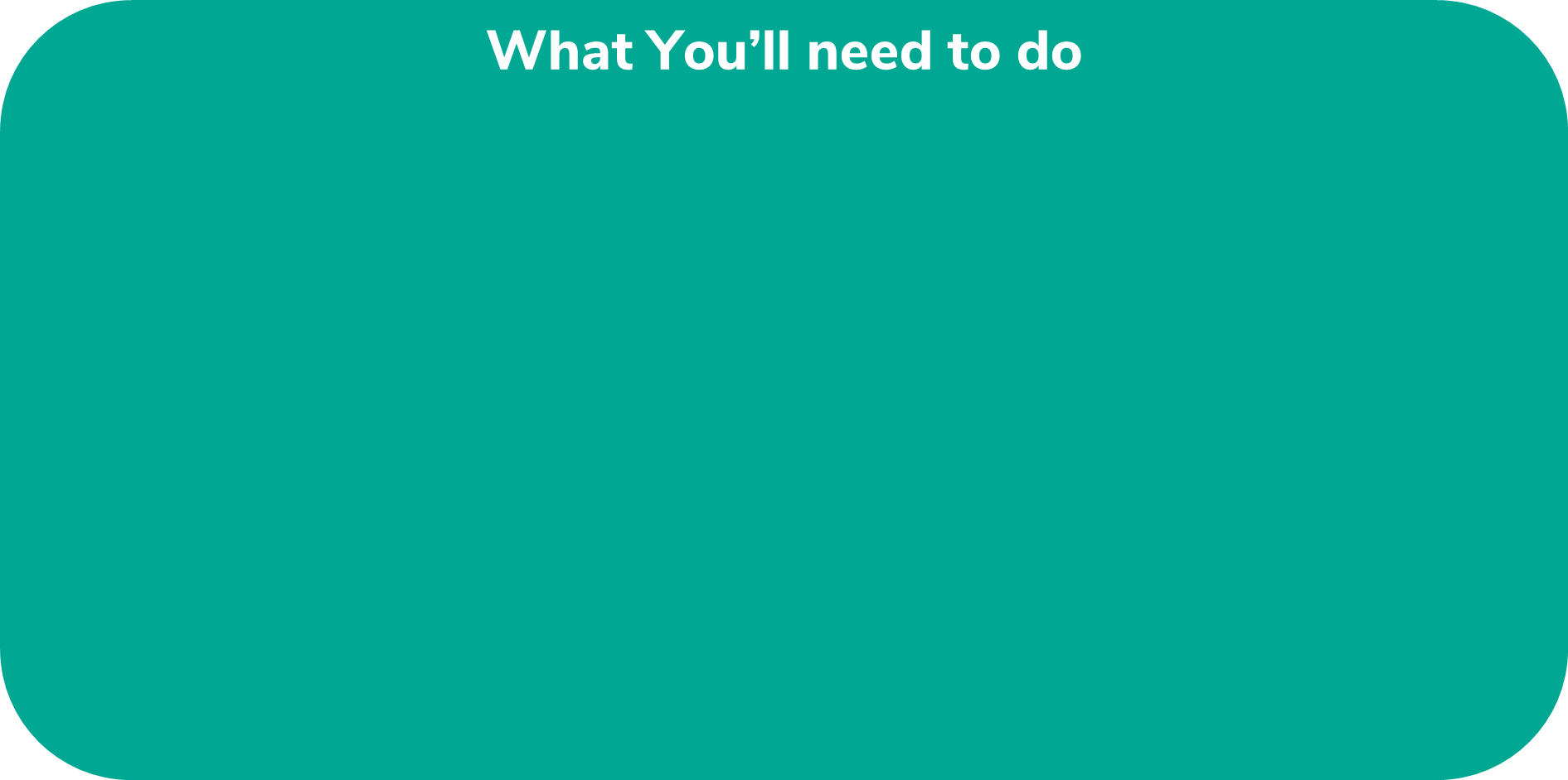 Use the team resources to finalise the plan of what your new teams will look like

Start introducing Our Volunteering Culture to your volunteers

Start introducing use of teams in Groups, Districts, Counties

Start introducing the Trustee Board changes via AGMs for Groups/Districts/Counties/Regions/Areas…
Continue cleaning up Compass data

Continue informing your area about the upcoming changes through events, local emails and more, using the new videos and other resources to support this 

Continue delivering briefings for District & Group Chairs on the Trustee Board Changes
[Speaker Notes: Jack]
May
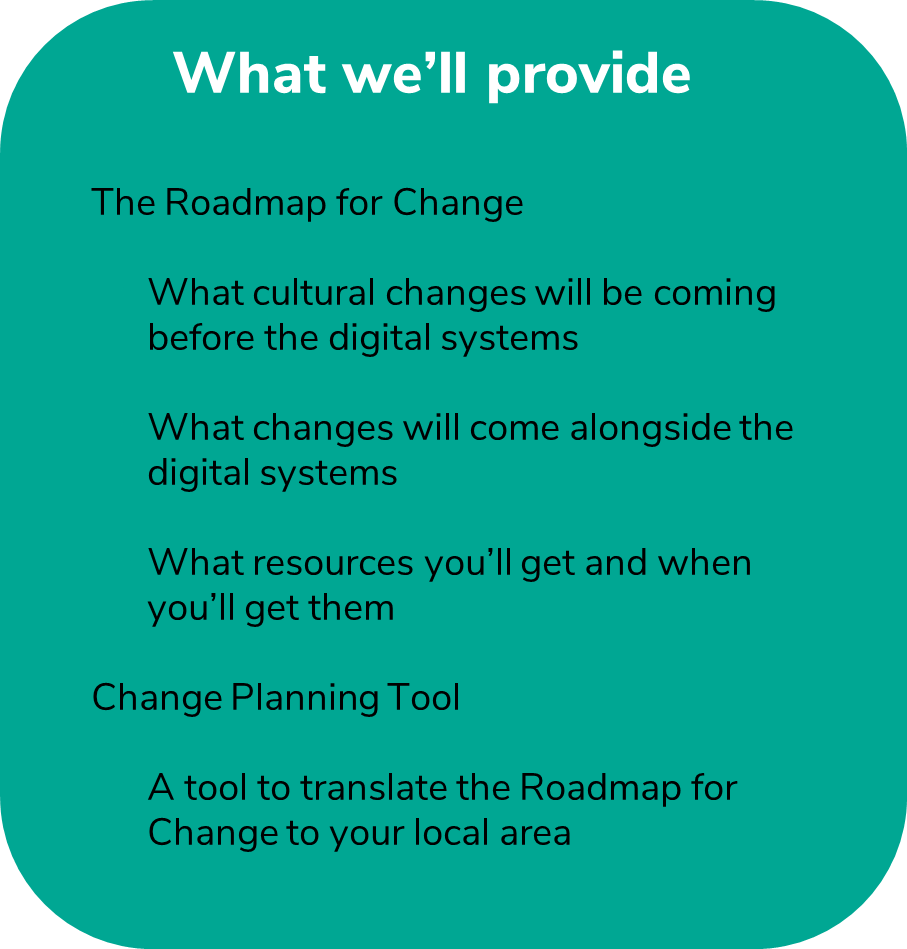 Mapping of current training modules to new Growing Roots base learning content (The learning every member will need to complete)
Digital Skills Tool Launch and supporting resources
Time to share how work is progressing in your areas and tips for success along with support for any challenges being faced
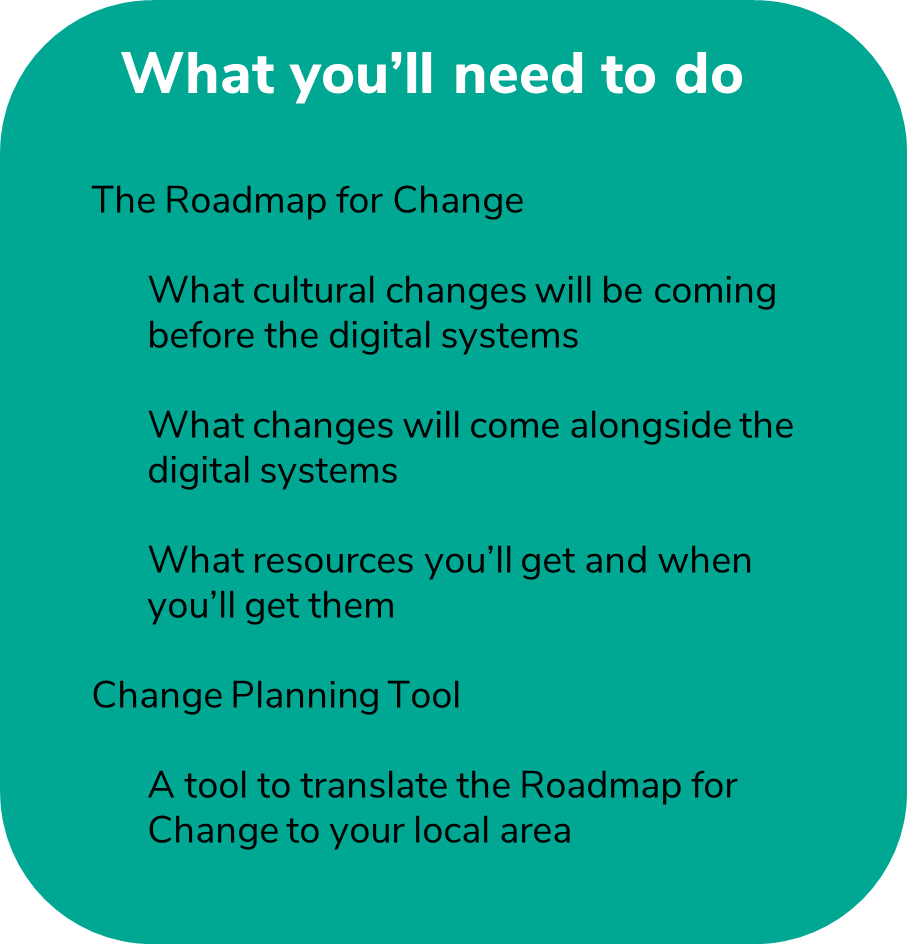 What you’ll need to do
Use mapping of current training to new learning to support your local planning and compliance
Ensure all local members are aware of upcoming changes and what they need to do
Get to know the Digital Skills Tool and plan how you will introduce this in your area
Continue cleaning up Compass data
Continue introducing Our Volunteering Culture
Continue introducing use of teams in Groups, Districts, Counties etc.
Continue introducing the Trustee Board changes via Group/Districts/County AGMs
[Speaker Notes: Jack]
June
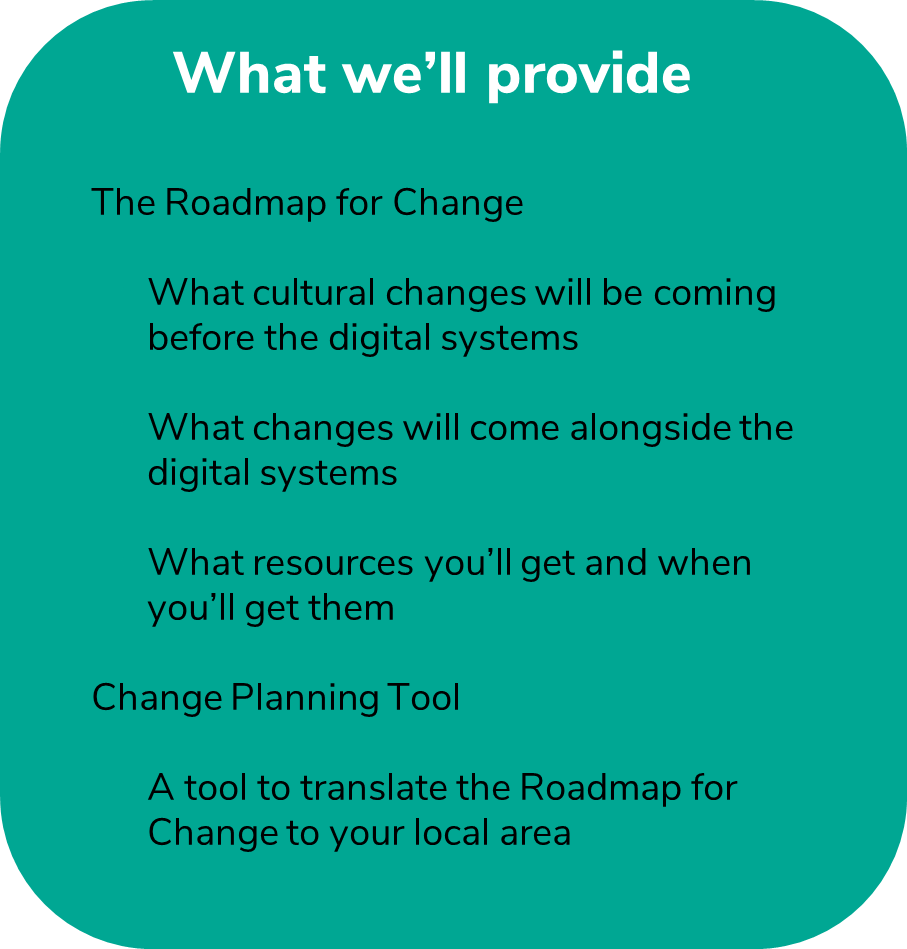 Sharing with Transformation Leads draft plans on how Branching Out will look and work
Sharing with Transformation Leads draft plans for how the Wood Badge will change
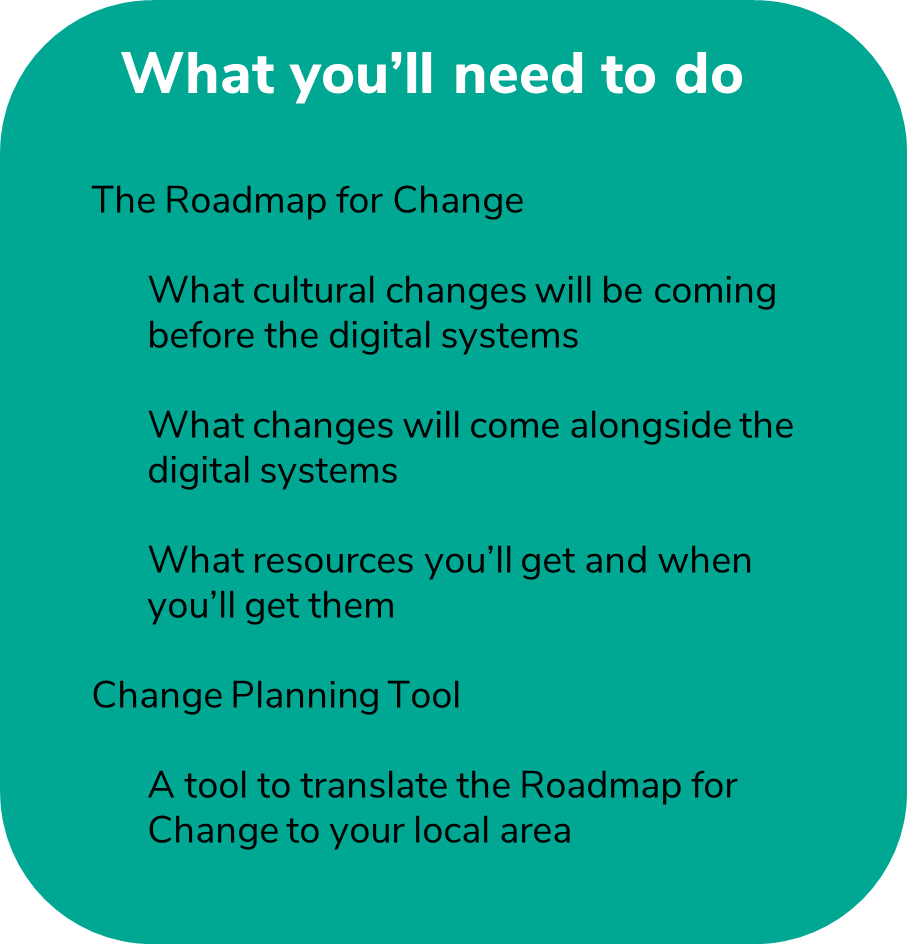 What you’ll need to do
Continue cleaning up Compass data
Continue ensuring all local members are aware of upcoming changes and what they need to do
Continue introducing Our Volunteering Culture
Continue introducing use of teams in Groups, Districts, Counties
Continue introducing the Trustee Board changes via Group/Districts/County AGMs
Continue to introduce the Digital Skills Tool in your area and increase usage
[Speaker Notes: Jack]
July - September
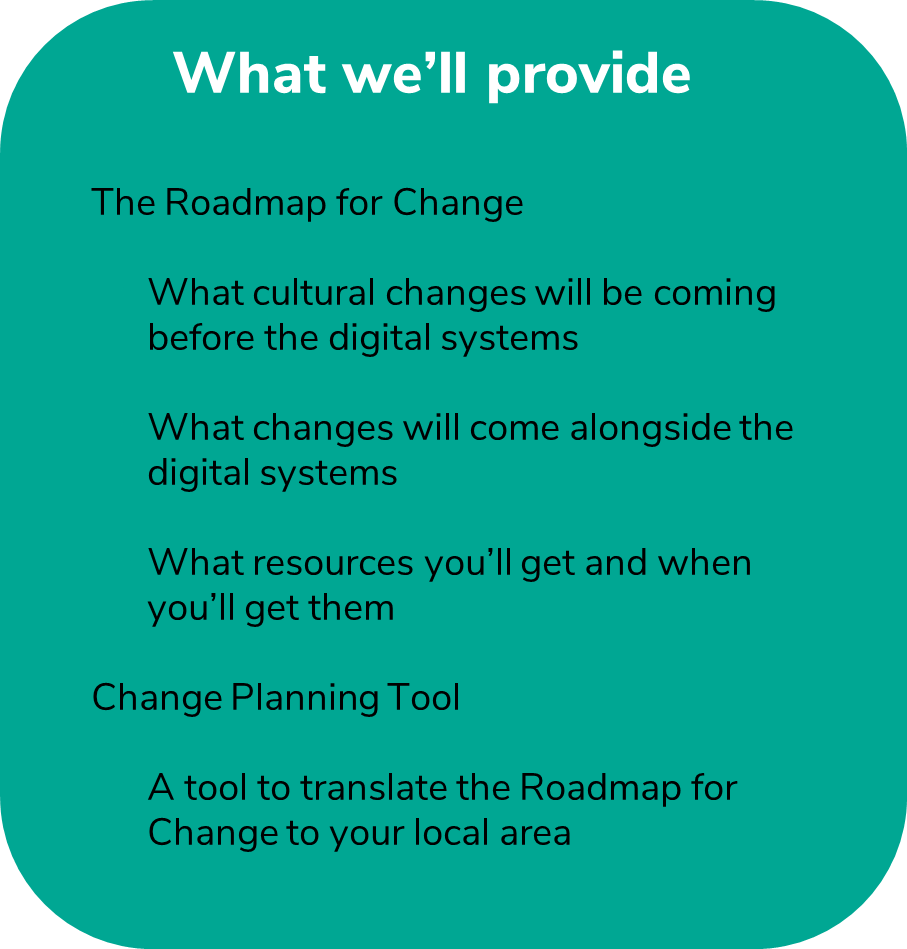 July
POR - This will be the final version of POR for Counties to use prior to their transition and will apply in every County until their transition to the new digital solutions in February

September
Growing Roots (Role Specific) learning content
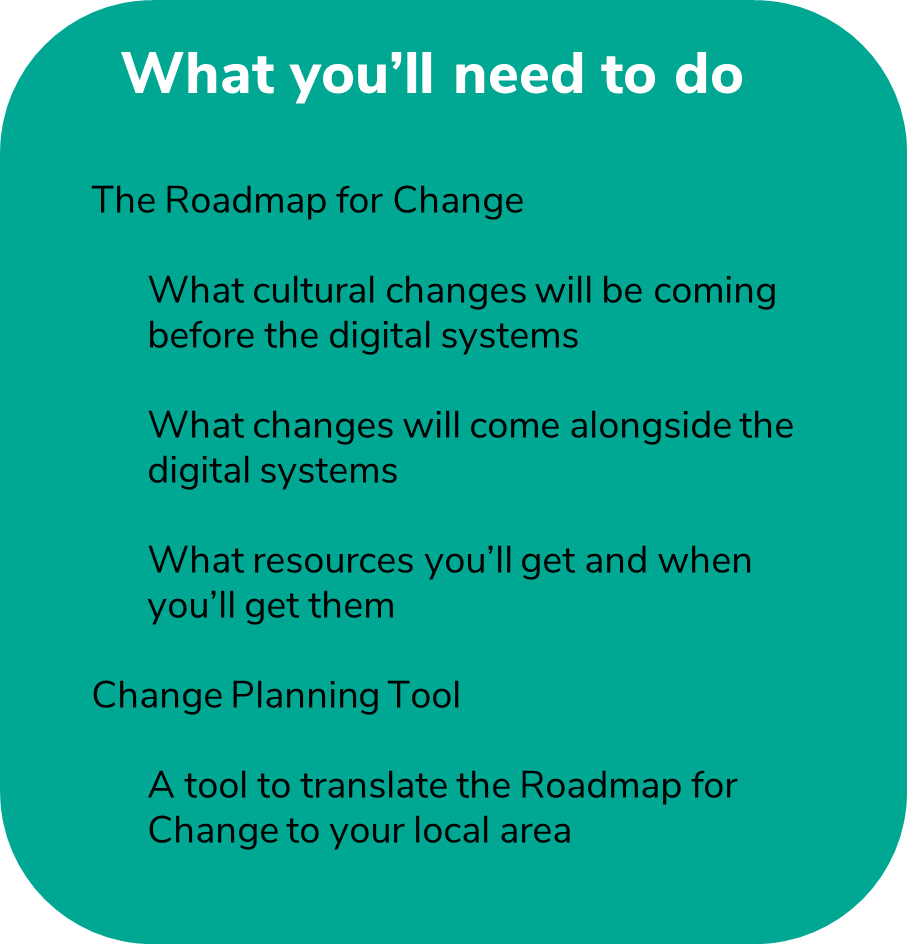 What you’ll need to do
Utilise additional mapping of current training to new learning to further support planning

Continue cleaning up Compass data

Continue introducing Our Volunteering Culture

Continue introducing use of teams in Groups, Districts, Counties

Continue introducing the Trustee Board changes via Group/Districts/County AGMs

Continue to introduce the Digital Skills Tool in your area and increase usage
[Speaker Notes: Jack]
Aims for September
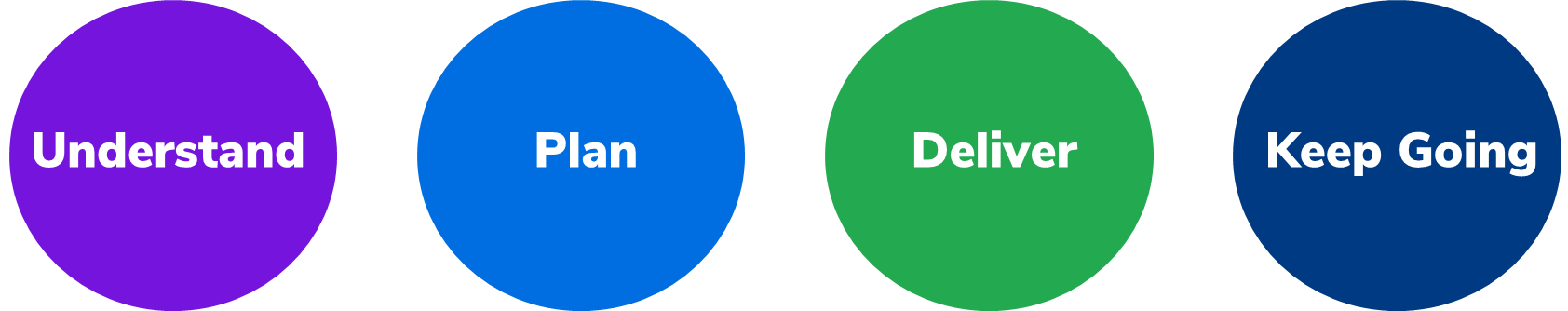 Understood –  
Your volunteers are aware of Our Volunteering Culture and the new team structures
Your volunteers understand Our Volunteering Culture; they understand how to set up the new District and County team structures, what tasks each team does, and the team responsibilities of Sections and Groups
Your Executive Committee members understand the purpose and tasks of Trustee Boards
Planned - 
Your volunteers have planned how they are going to set up their new teams and what steps to take to implement Our Volunteering Culture
Your Executive Committees have planned how they will become Trustee Boards
Now Delivering -
Your volunteers are implementing Our Volunteering Culture, setting up the new District and County team structures (or be on the way to having this structure), and are operating in a team-based volunteering way
Your Executive Committees will have become Trustee Boards (or are on the way to), and are operating in this way
What you’ll need to do
[Speaker Notes: Jack]
October
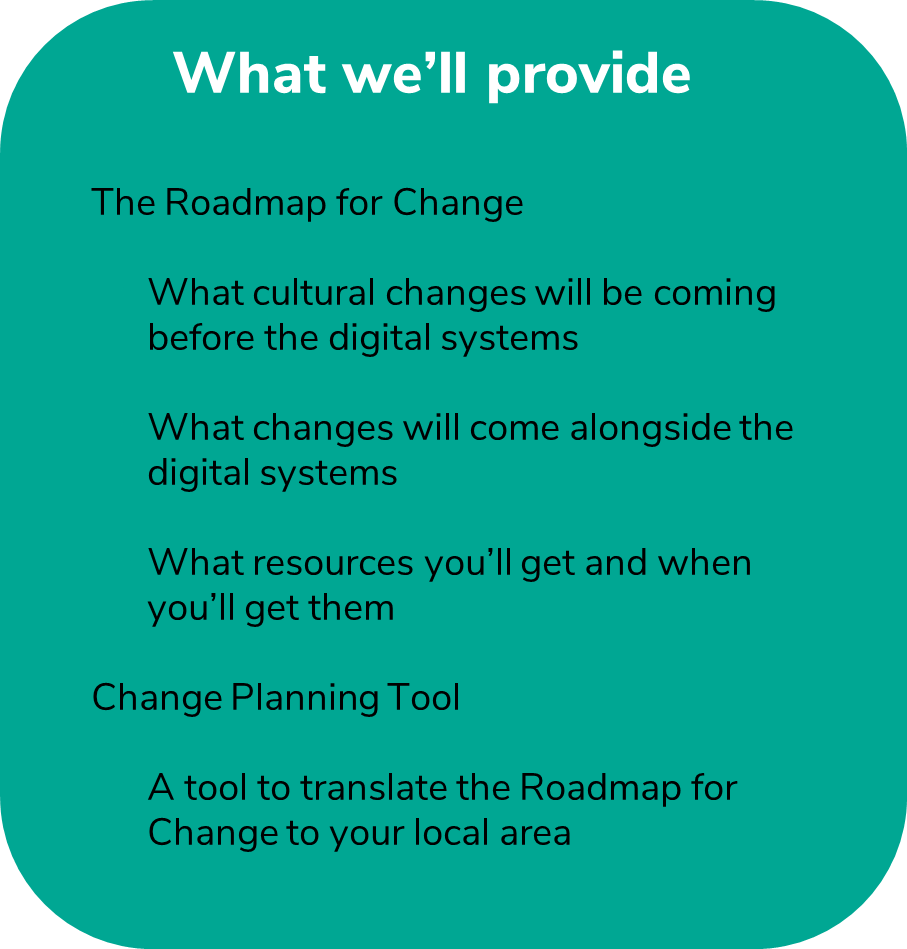 Guidance on:
Team (Self) Reviews
Permits & Nights Away
New welcome processes
Changes to disclosure process
Using the new recruitment tool
Further areas of change coming with digital tools

POR
All changes needed by a County from the point of their transition

This will be the version of POR for Counties to use from the time of their transition
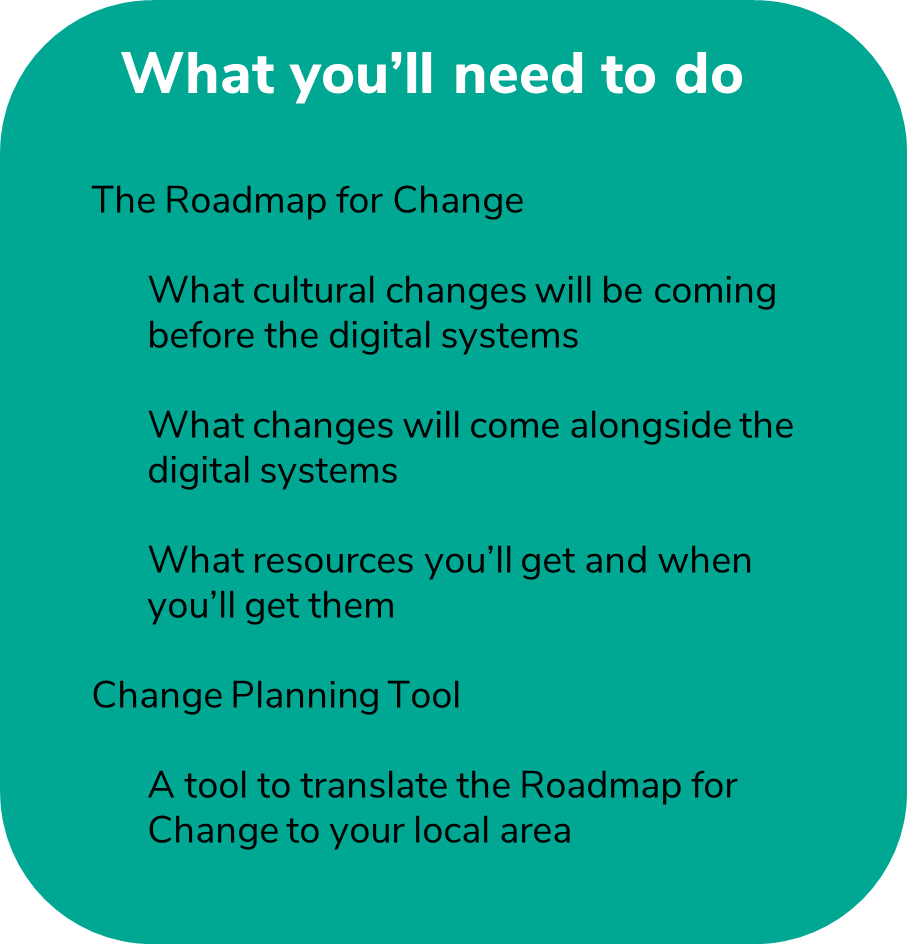 What you’ll need to do
Provide additional support to Districts and Groups which are continuing to move to the new team-based volunteering model

Provide additional support to Districts and Groups which are continuing to move to Trustee Boards 

Use the POR version for post-transition and new guidance to prepare teams for transition 

Continue cleaning up Compass data

Continue embedding Our Volunteering Culture into new teams
[Speaker Notes: Early Adopters will be covered this weekend]
November – January 2024
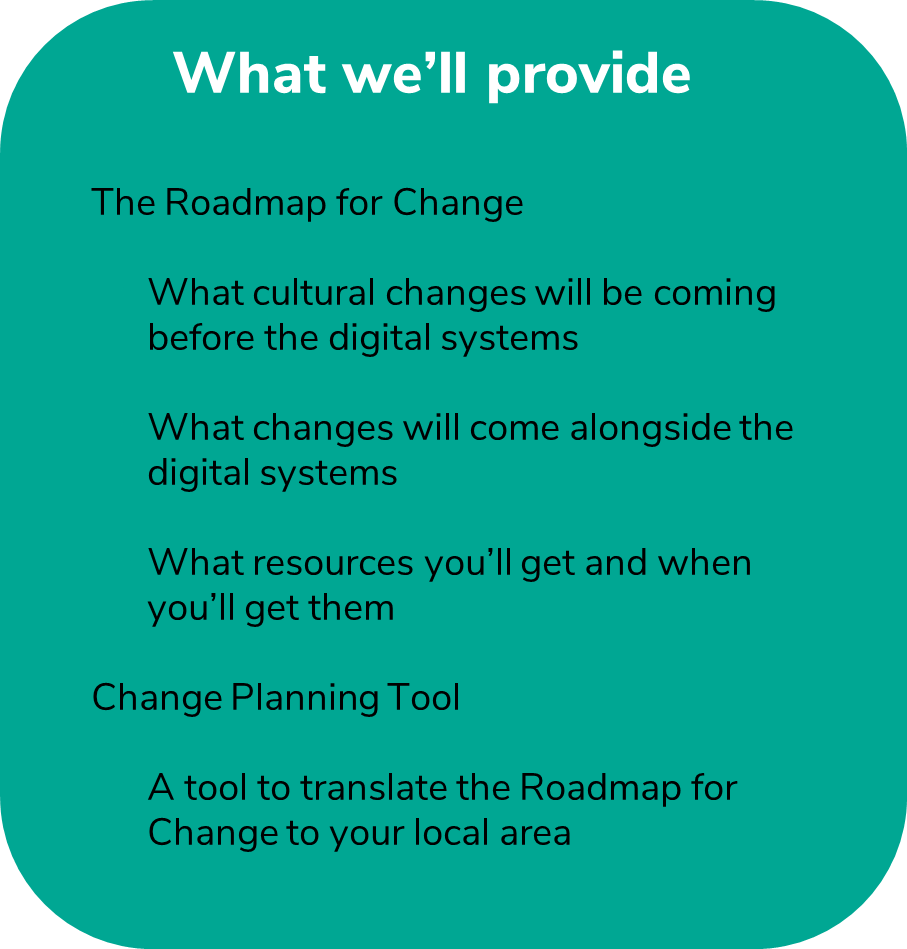 Details of transition plan

User guides on digital solutions

Training & Webinars
Digital systems
Welcome Conversations

Early Adopter Learnings
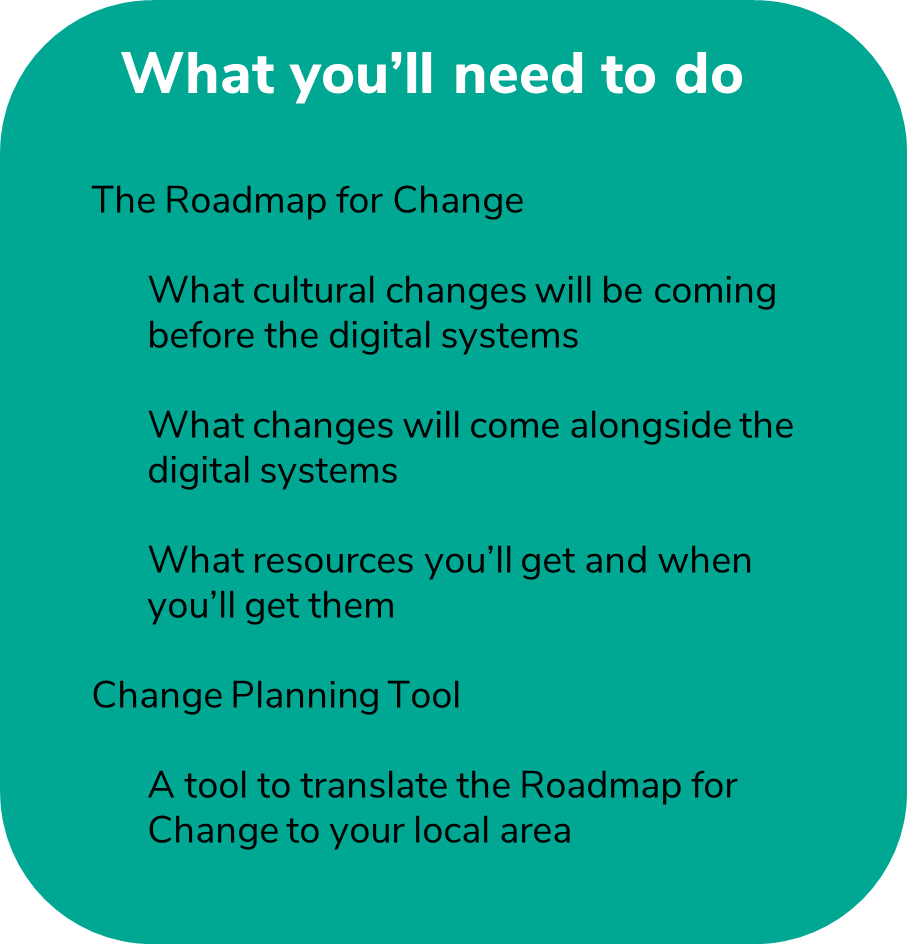 Prepare for systems go live

Prepare for migration of members to the new systems

Attend training on digital tools, absorb user guides and disseminate information

Field questions and support your local transition

Continue cleaning up Compass data

Continue embedding Our Volunteering Culture into new teams
What you’ll need to do
[Speaker Notes: Early Adopters will be covered this weekend]
February 2024
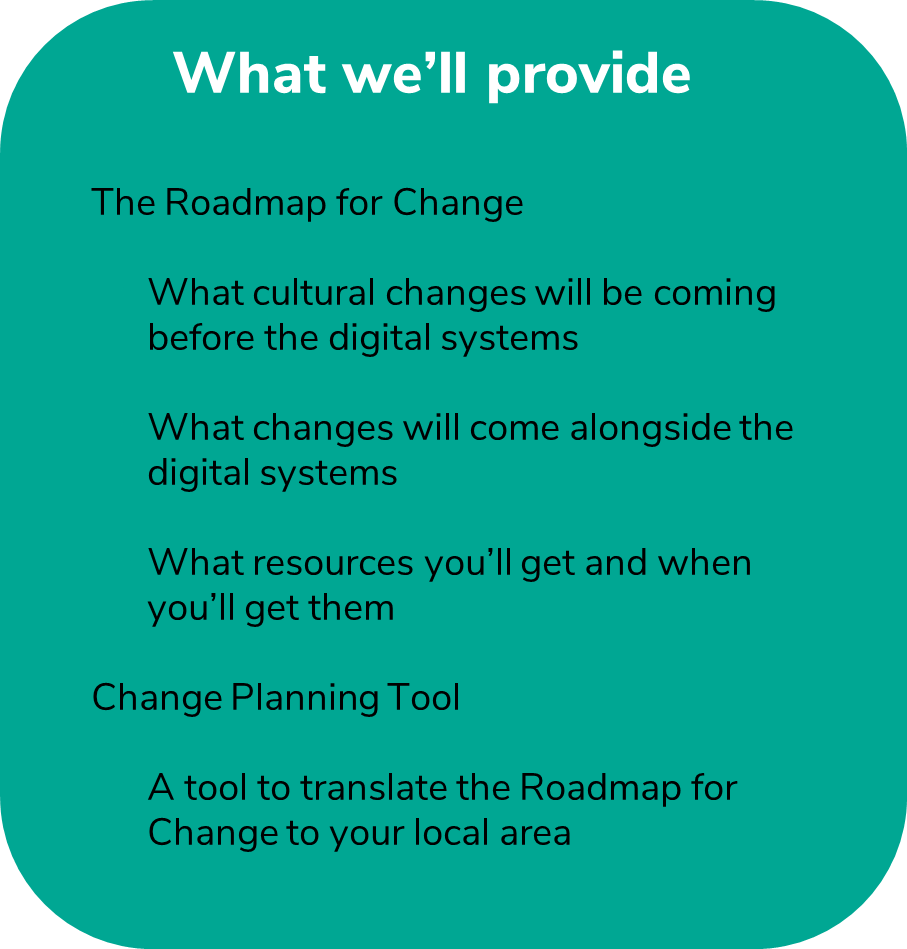 Digital Tools Go-Live
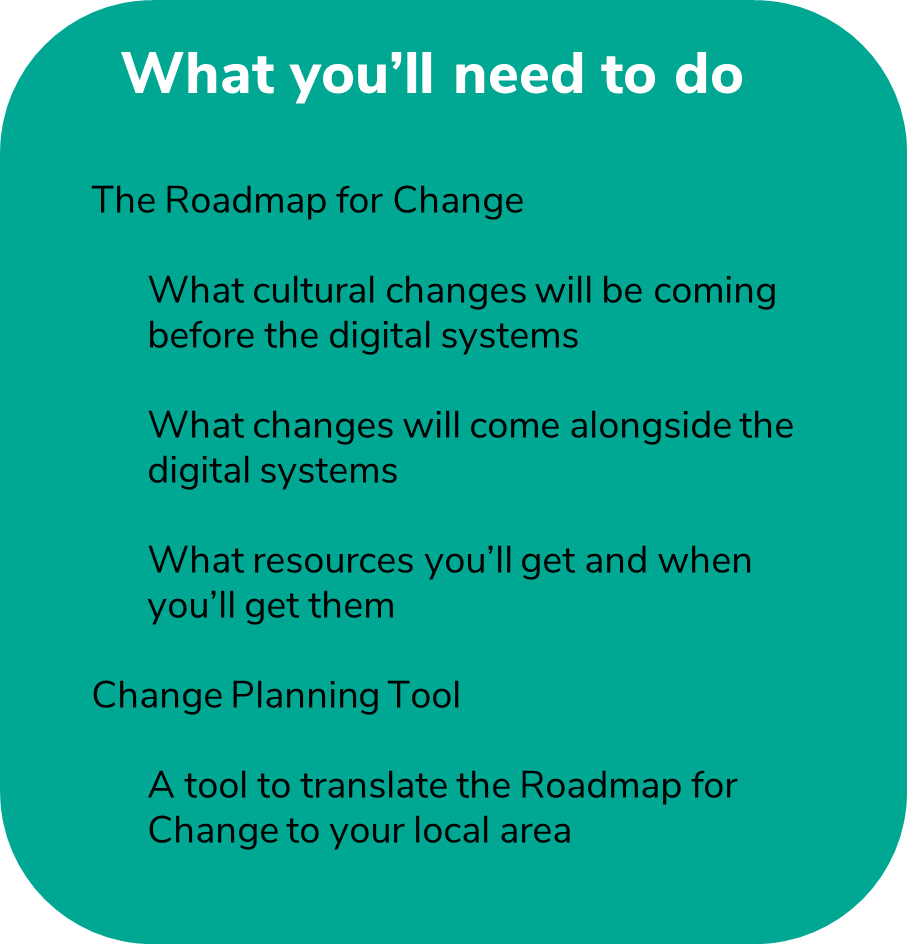 Start utilising the new POR version

Support your local area to utilise the systems

Ensure new team structures at all levels are reflected on the membership system accurately 

Field questions and support your local transition

Continue embedding Our Volunteering Culture
What you’ll need to do
[Speaker Notes: Early Adopters will be covered this weekend]
March 2024 Onwards
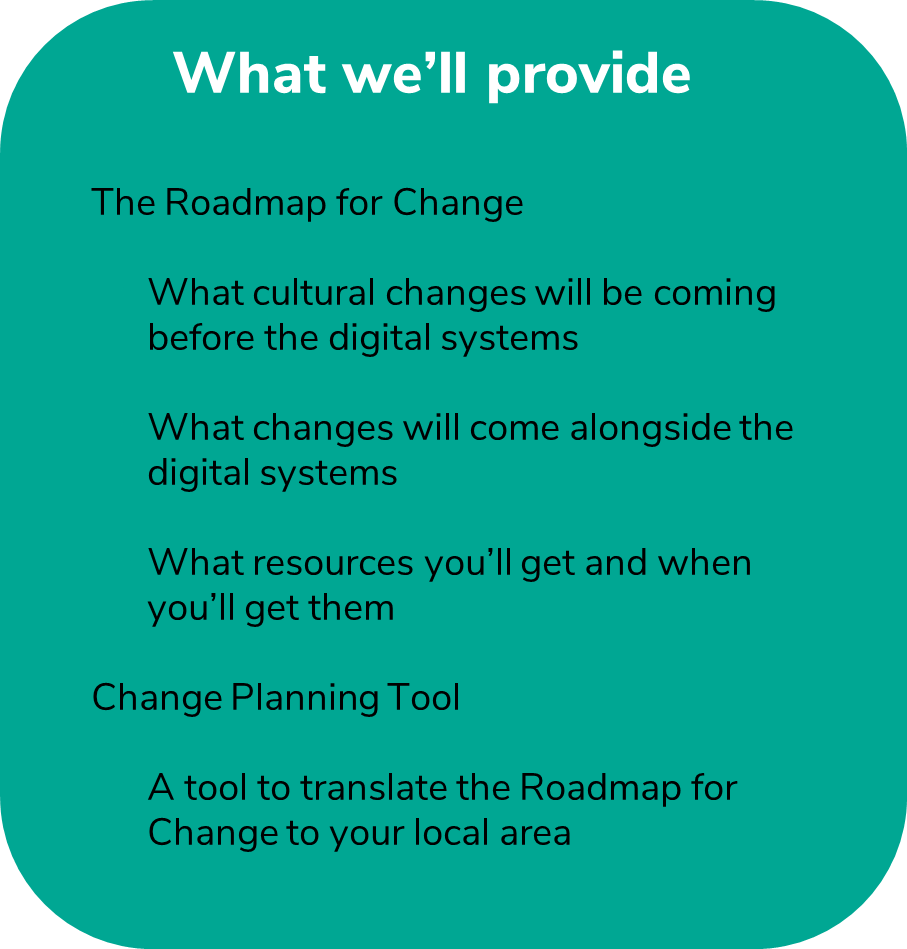 Ongoing additional support 

Further Early Adopter case studies and learnings to support and provide tips

Targeted support for those having difficulty utilising the new digital tools
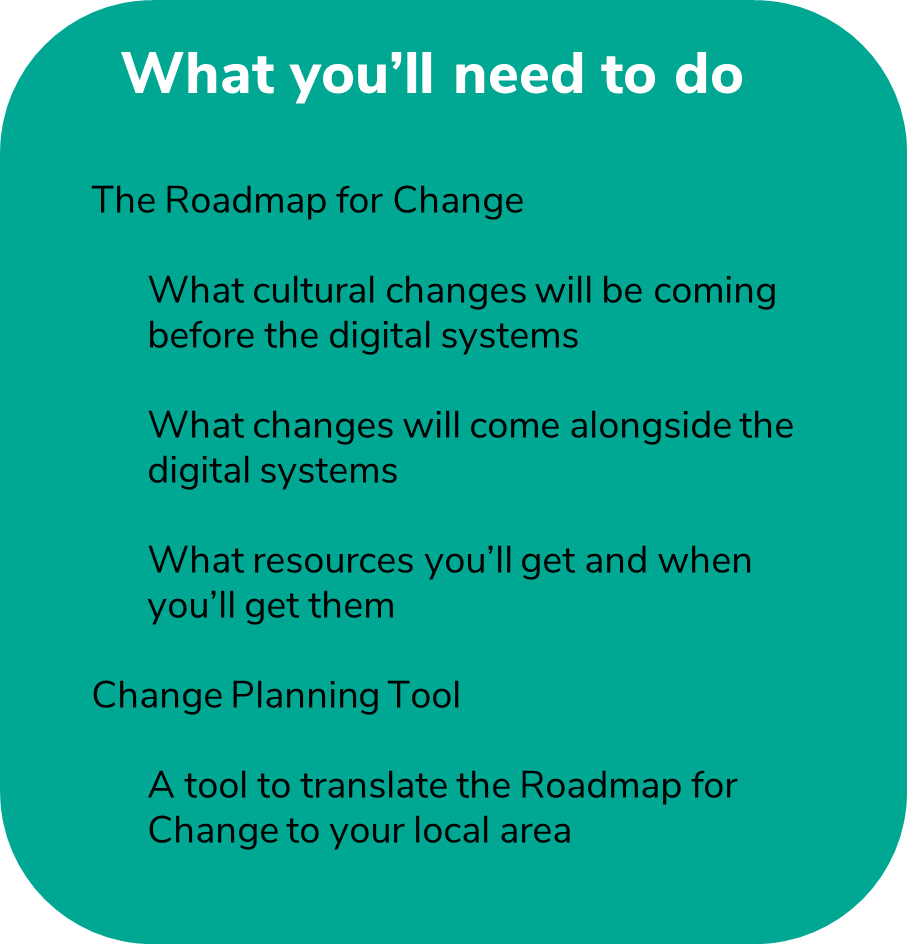 Celebrate your successes!

Feedback on future needs for digital systems

Continue embedding use of digital tools into all areas

Continue embedding Our Volunteering Culture
What you’ll need to do
[Speaker Notes: Early Adopters will be covered this weekend]
Roadmap for Change -
Summary
[Speaker Notes: Rob]
High Level Roadmap for Change – 90%
Change Planning
Cleaning up Compass
Brief on Trustee Board Changes
Start planning your new teams
Cleaning up Compass
Start introducing Our Volunteering Culture
Start introducing use of new teams
Start introducing Trustee Board changes
What you'll need to do
APRIL – JUNE 23
JANUARY – MARCH 23
Roadmap for Change
Change Planning Tool
Further guidance on Compass clear up
Trustee Board resource pack
Our Volunteering Culture Resources
Team Resources 
Change Resources
POR update - Trustee Boards
Digital Skills Tool
More Growing Roots learning details
What  we'll provide
[Speaker Notes: Rob]
High Level Roadmap for Change – 90%
Start utilising the new POR version
Support your local area to utilise the digital tools
Ensure new team structures at all levels are reflected on the membership system accurately 
Continue embedding Our Volunteering Culture
Continue embedding digital tools into all areas 
Continue embedding Our Volunteering Culture
Feedback on future needs for digital systems
Celebrate our successes!
What you'll need to do
MARCH 24 Onwards
FEBRUARY 24
DIGITAL TOOLS GO-LIVE
Ongoing support
Early Adopter case studies and learnings
Targeted support
What  we’ll provide
[Speaker Notes: Rob]
High Level Roadmap for Change – 90%
Cleaning up Compass
Continue introducing Our Volunteering Culture
Continue introducing use of new teams
Continue introducing Trustee Board changes
Utilise POR version for post transition to prepare teams for transition
Cleaning up Compass
Provide additional support to those continuing to move to new teams and Trustee Board changes 
Continue embedding Our Volunteering Culture
Prepare for migration to new digital tools
What you'll need to do
NOVEMBER 23 – JANUARY 24
JULY – OCTOBER 23
Final POR edition pre-digital transition
Further Growing Roots learning details
Further guidance on changes coming with the digital tools
October POR edition for use post-transition
Transition plan details 
User guides for digital tools
Training & webinars in preparation for digital transition
Early Adopter case studies and learnings
What  we’ll provide
[Speaker Notes: Rob]
What changes are happening pre-digital tools?
Trustee Boards
We will be moving from Exec Committees & Exec Committee members to Trustee Boards & Trustees

We will be aligning with Charity Commission good practice

Resources to support this will be shared in March 23 with the finalised POR version releasing in April 23
Our Volunteering Culture
We will be introducing "Our Volunteering Culture" into the way we volunteer

This culture change will take some time to embed, so it is important to start this process soon

Resources to support this will be made available during April 23
Team-Based Approach
We will be moving from our current roles and structures to a team-based approach to volunteering

This will then be formalised when the new membership system goes live

Resources to support this will be made available during April 23
Additional
Clarification around the purpose and boundaries of the ‘Occasional Helper’ role
Mapping of current training to new core learning
Continued focus on training compliance
[Speaker Notes: Rob]
What changes are happening with the digital tools?
Warmer Welcome

The formal change to the new appointment process will come at the point of transition to the new digital systems

Prior to this, areas are encouraged to utilise the guidance on the Scout website appointment panels page, but care should be taken to ensure this fits within the context of the current POR edition
Learning

The move across to an optional Woodbadge and the new digital learning will come at the point of transition to the new digital systems

Prior to this, there will be additional guidance shared around which areas Commissioners should focus on when it comes to compliance
Volunteer Journey

Digital adoption of new teams and titles will come at the point of transition

Compass will not have the new teams and titles available 

Prior to this, non-digital adoption of teams and titles will be undertaken as noted on the previous slides
[Speaker Notes: Rob]
Timeline Overview
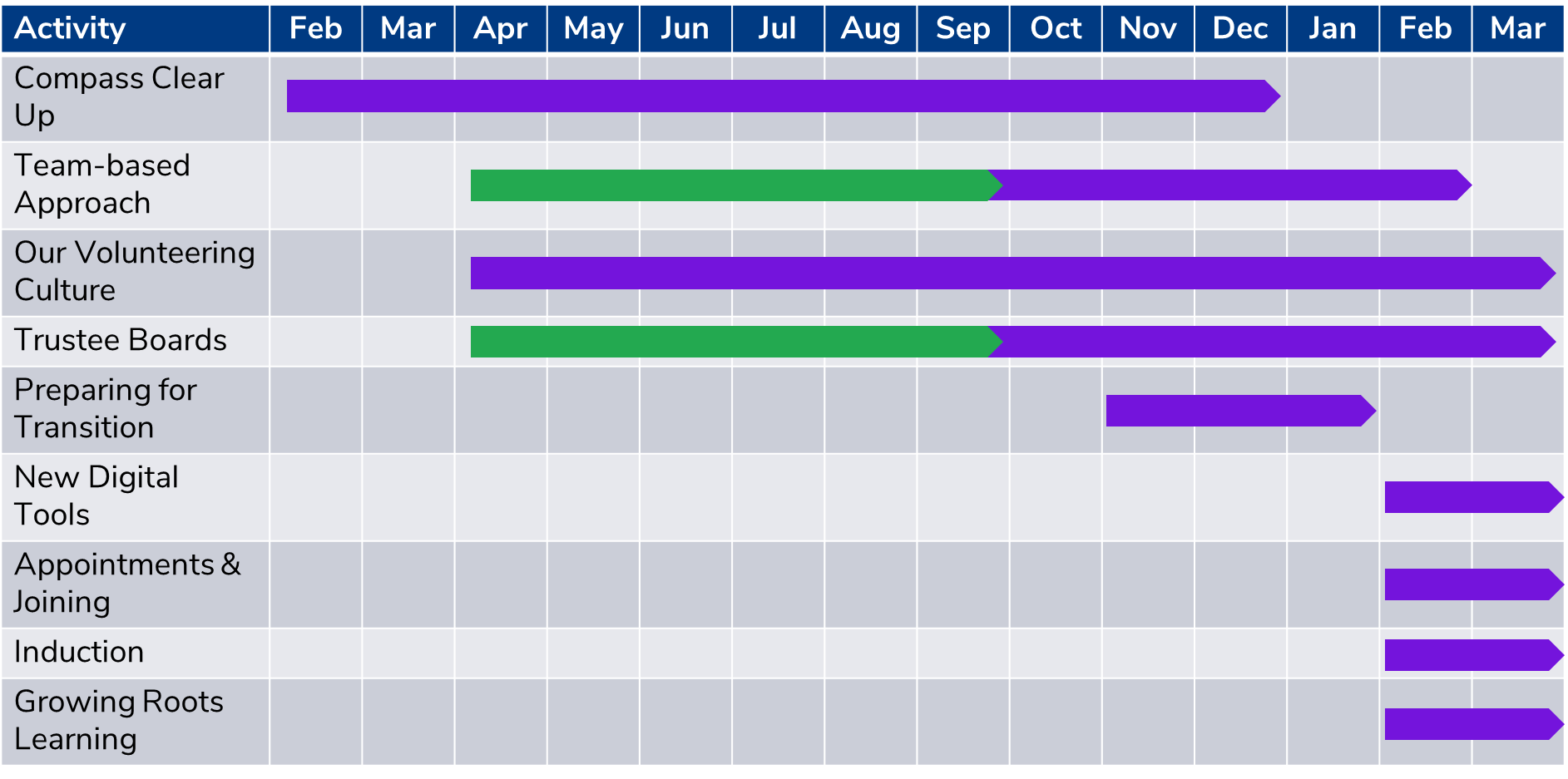 Expected time frame of activity
Time frame of activity to achieve the ‘Aims for September’
[Speaker Notes: Rob]
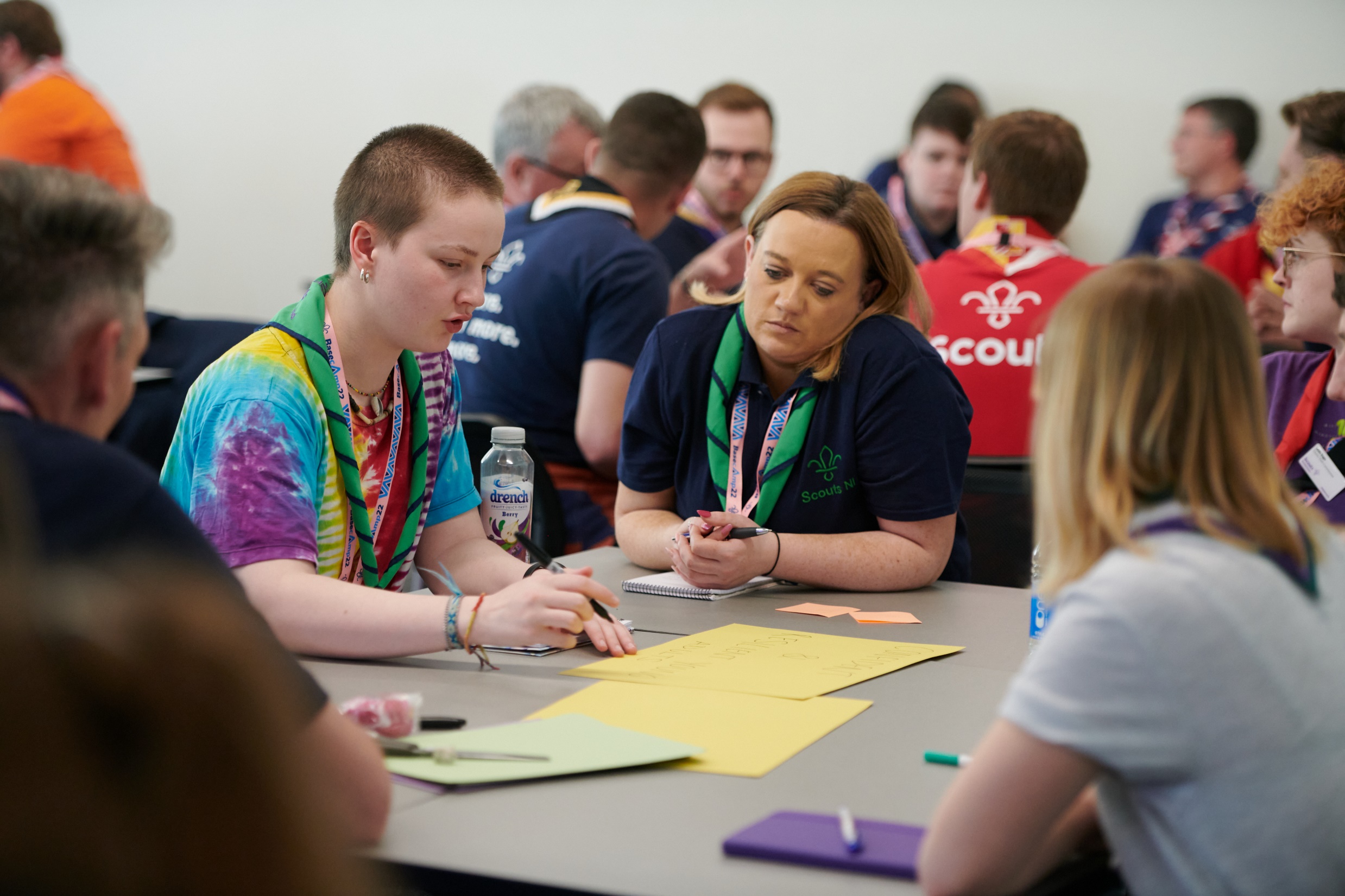 Next Steps
This timeline will be updated as we progress with more detail

We’ll provide the detailed resources relevant to what you need to be doing, at the time it’s needed

This will let you focus on what needs to be done at that time and prevent volunteers being overloaded with information
[Speaker Notes: Rob]
Support
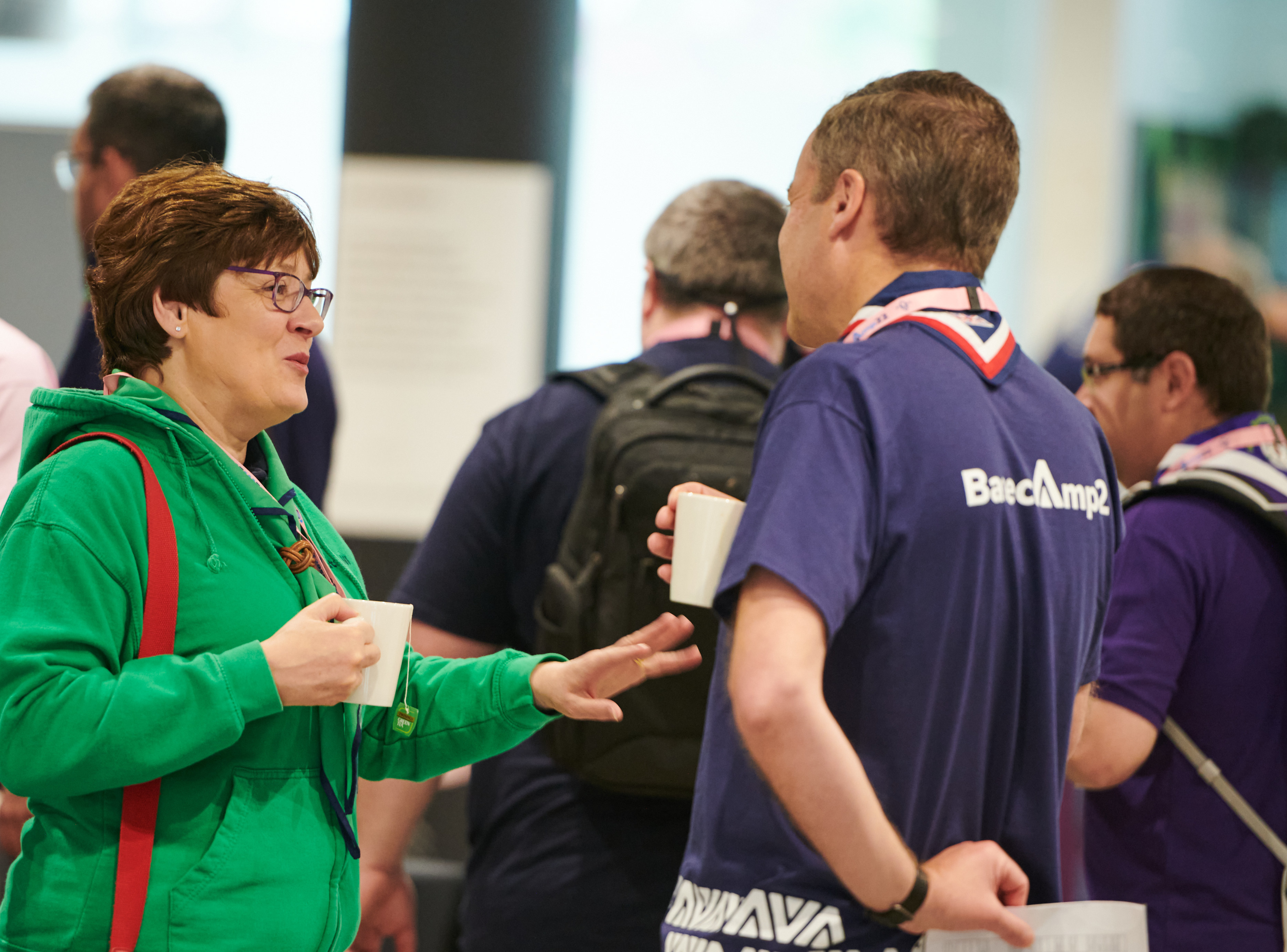 Resources & tools available on the Transformation Lead hub
Event support requests
Contact your neighbouring areas or your wider Region to share ideas, plan together and collaborate
Additional support requests and questions answered through: 
Transformation Lead Facebook Page 
Transformation.Leads@Scouts.org.uk
[Speaker Notes: Rob]
Trustee Board changes update
[Speaker Notes: Hamish]
Trustee Board changes update
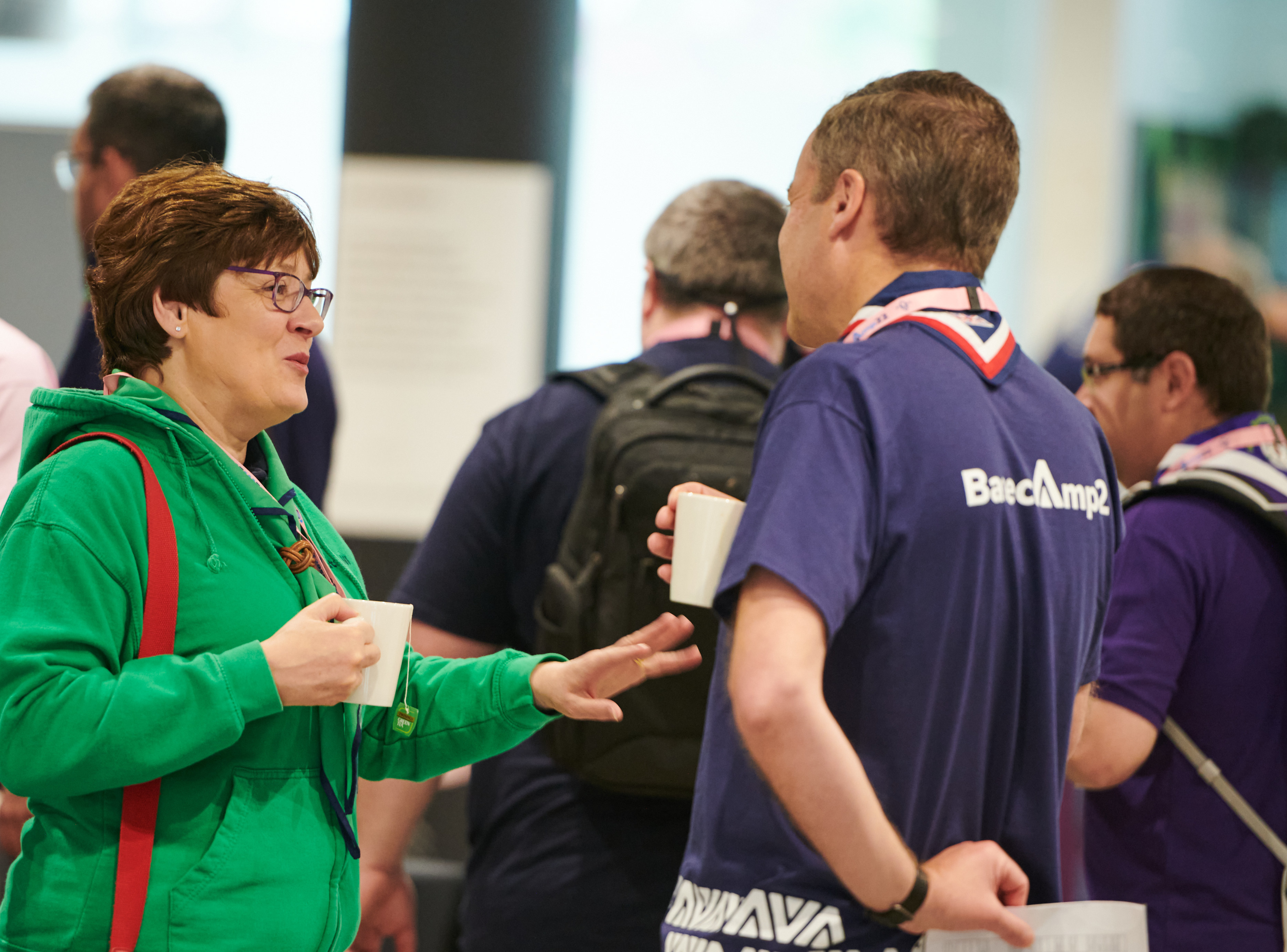 There have been significant changes in Charity Governance by all regulators over the past few years 

To ensure regulatory compliance: 
Executive Committees will be changing to Trustee Boards, members of which will be called Trustees
The Trustee Board will focus on governance, making sure the charity is well managed, and everyone follows legal requirements and POR
Regulatory good practice is that Trustee Boards should comprise of at least five, but no more than twelve Trustees 
Effective governance support will help other volunteers to run a fantastic programme that gives young people skills for life
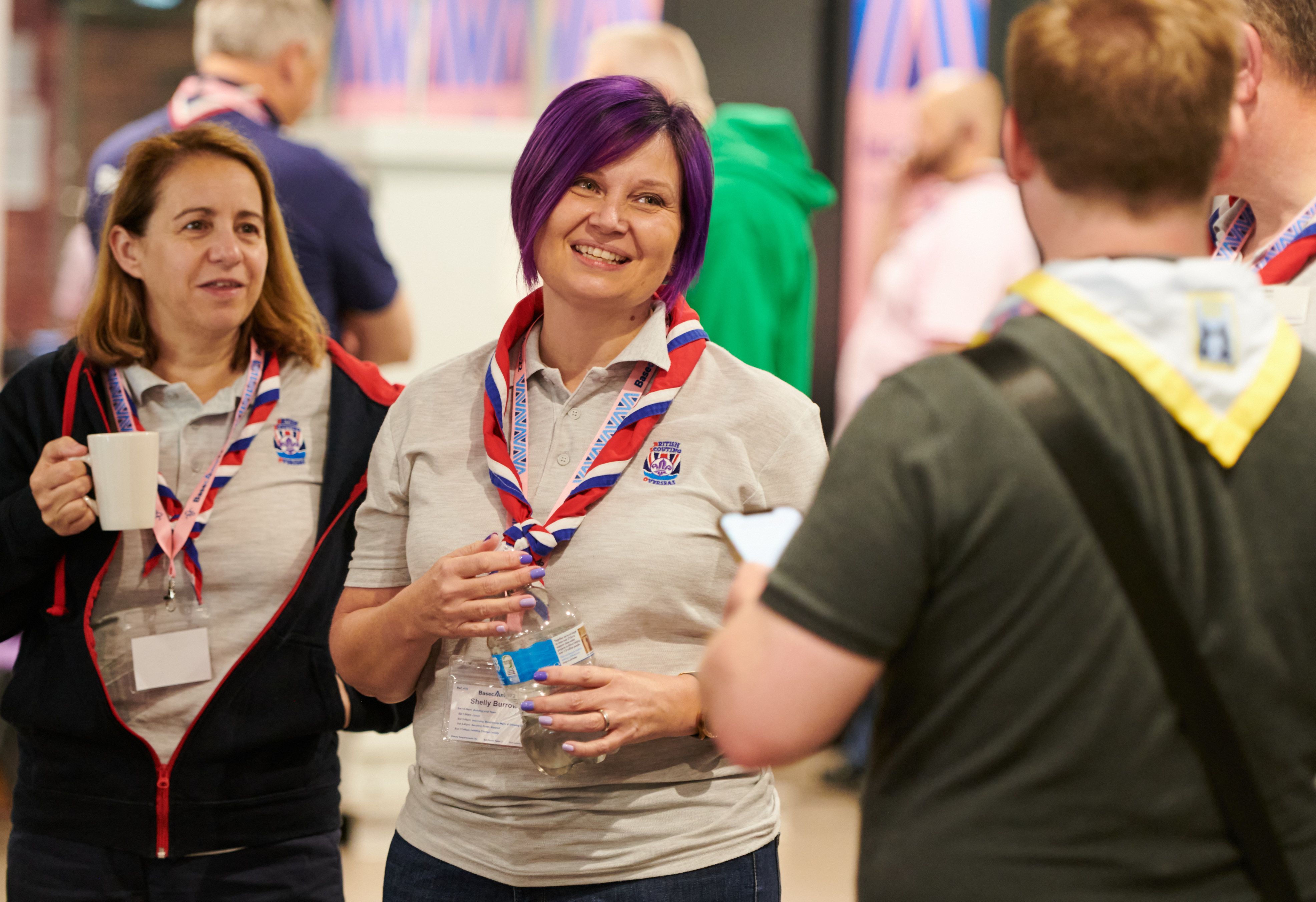 Trustee Board changes update
An update will be shared with County Chairs, County Commissioners and equivalents on 21st February leadership email
An overview of the Trustee Board changes is being shared with County and equivalent Chairs at appropriate meetings
Any further information will be shared with Transformation Leads in the follow up email from this call 
March's Transformation Lead call will include a section covering the Trustee Board changes in more detail
Trustee Board changes update
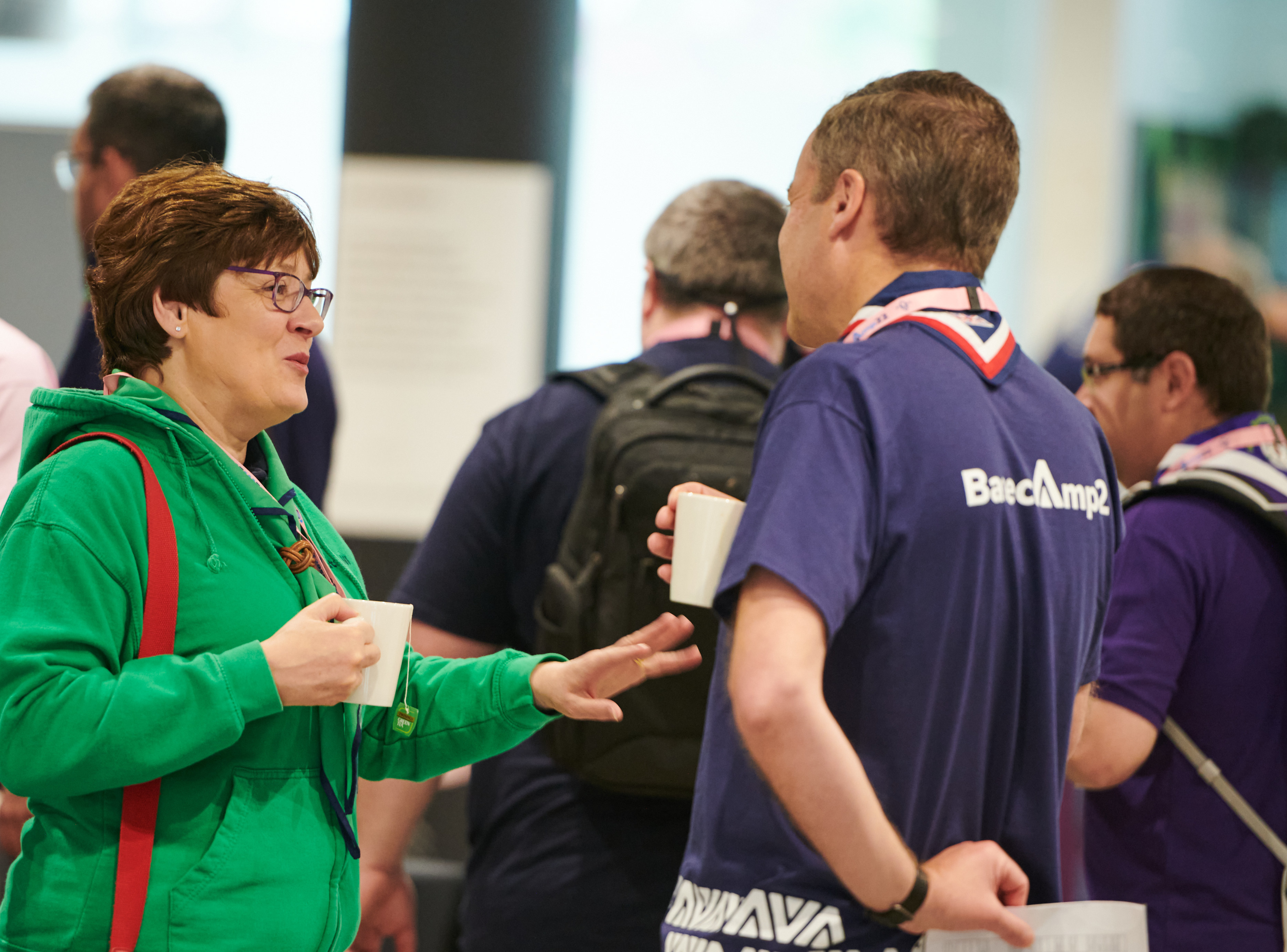 Key Actions
Work with your County Chair to fully brief District & Group Chairs about the changes 
It is important that the changes are factored into Group, District and County 2023 AGMs.
If additional time is needed, then they should consider delaying their 2023 AGM (though it must still take place within six months of the end of their financial year)
Resources to support this will be shared during March and April
Open Forum Q&A
[Speaker Notes: All]
Change Planning Tool
[Speaker Notes: Susan]
Change Planning Tool
This tool will support you to bring all the information you have together and plan actions that will allow you to implement change locally

We’ll be sharing this tool with the follow up email for this call
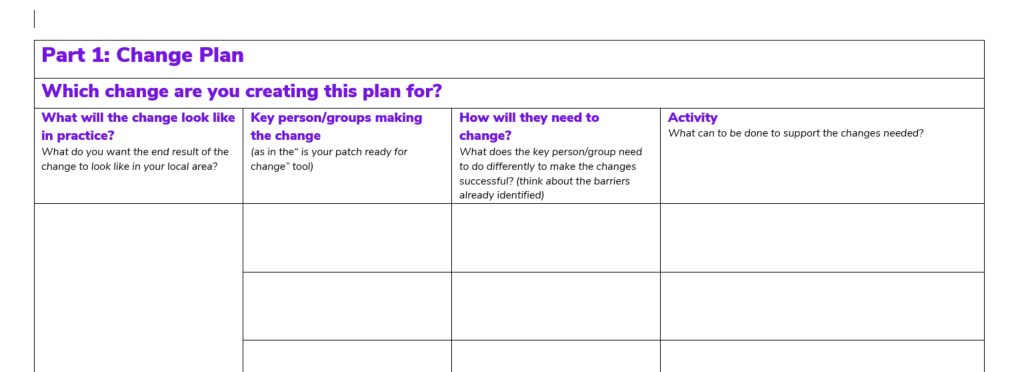 [Speaker Notes: Susan]
Next Steps
[Speaker Notes: Craig]
Next Steps
Use the roadmap for change to start or continue your local change planning
Use the draft team descriptions to help your area understand what their future teams will look like
Plan briefings for District & Group Chairs on the Trustee Board Changes for Mid-March onwards
Continue focus on training compliance
Continue cleaning up Compass data
Continue informing your area about the upcoming changes through events, local emails and more
[Speaker Notes: Craig]
Next Steps
Request support for your local events where required 
We’ll do our best to attend in person when requested 
Please provide us 4-weeks or more notice 
Additional support requests and questions answered through: 
Transformation Lead Facebook Page 
Transformation.Leads@Scouts.org.uk
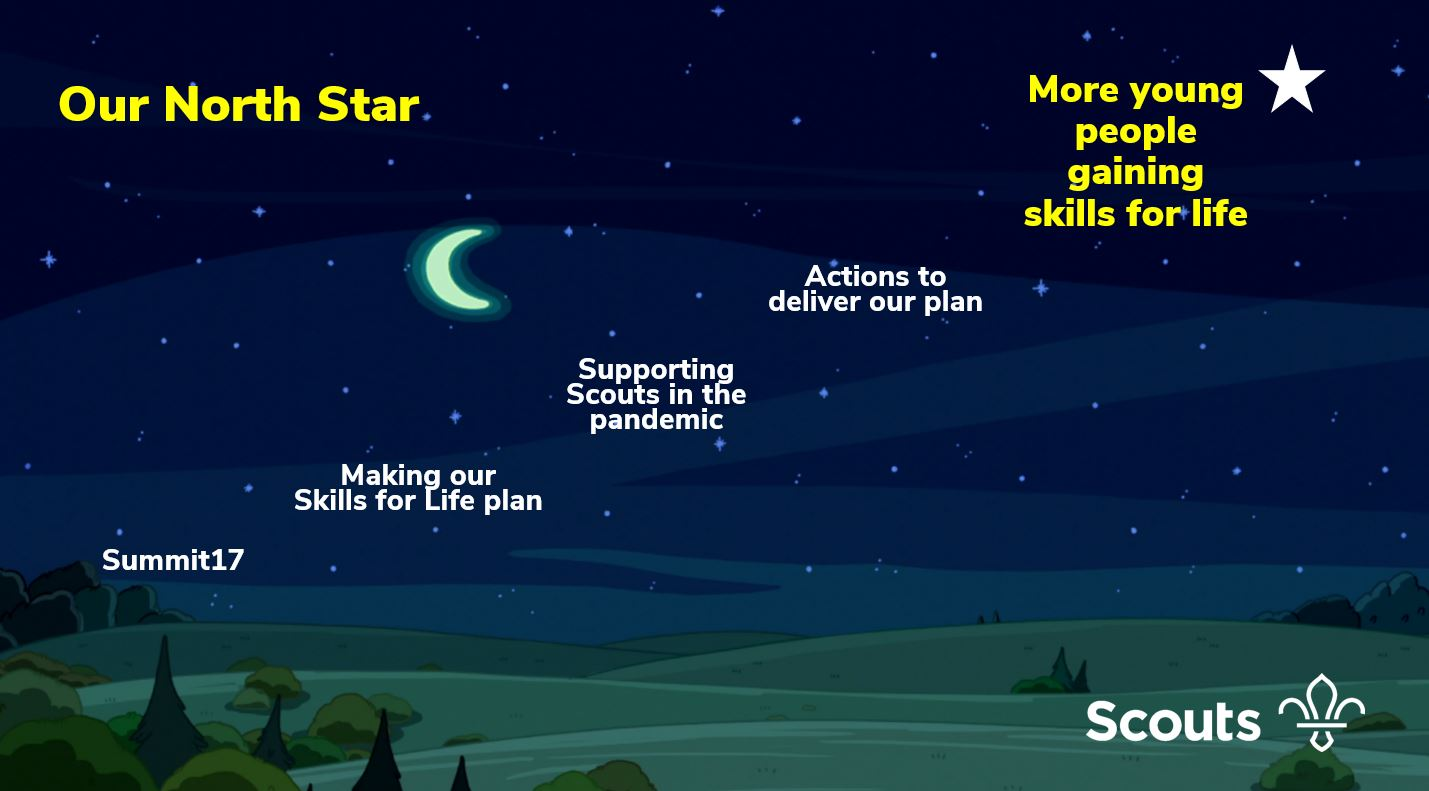 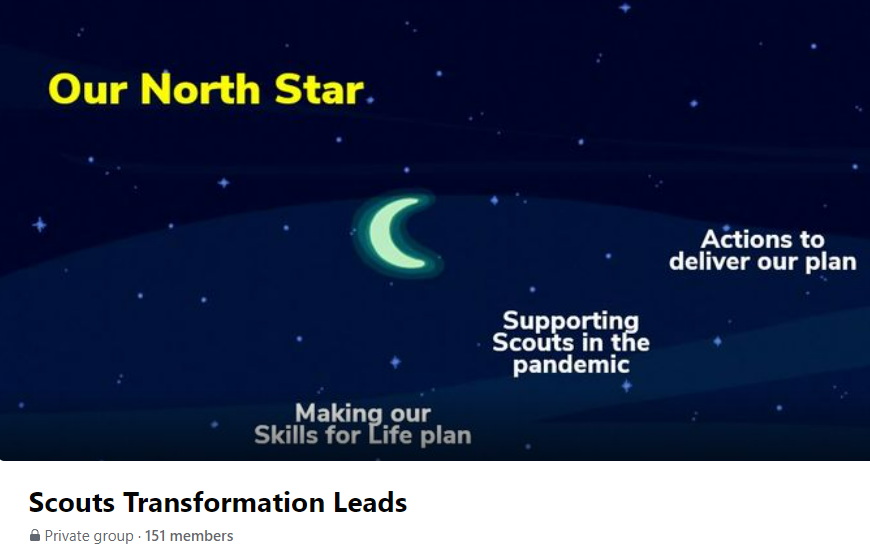 https://www.facebook.com/groups/scoutstransformation
[Speaker Notes: Craig]
[Speaker Notes: Craig]